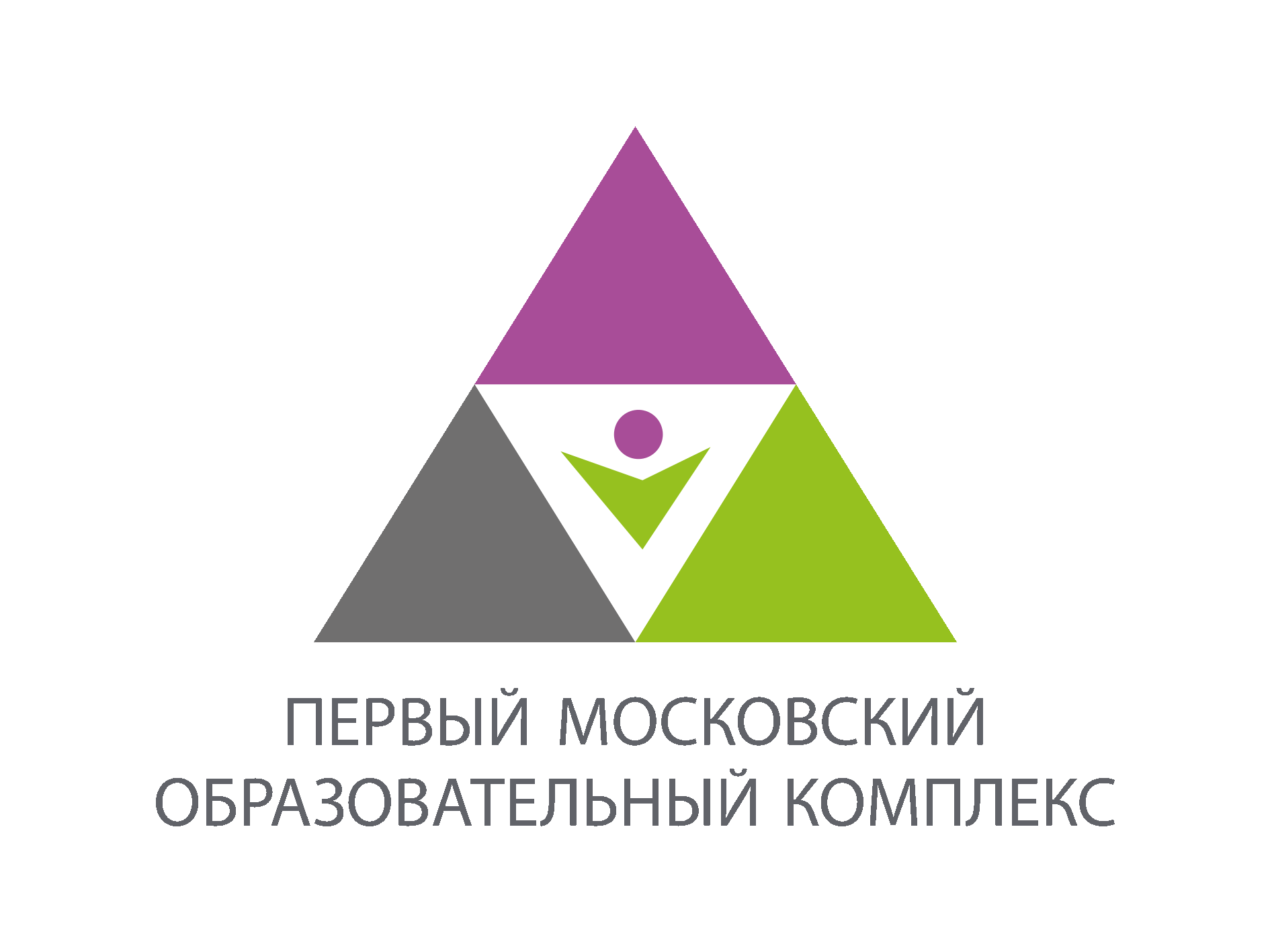 Конкурс «Технологии будущего»
Проект Первого Московского Образовательного Комплекса
Автор: старший воспитатель Мамелина Юлия Викторовна

февраль – март 2016 г.
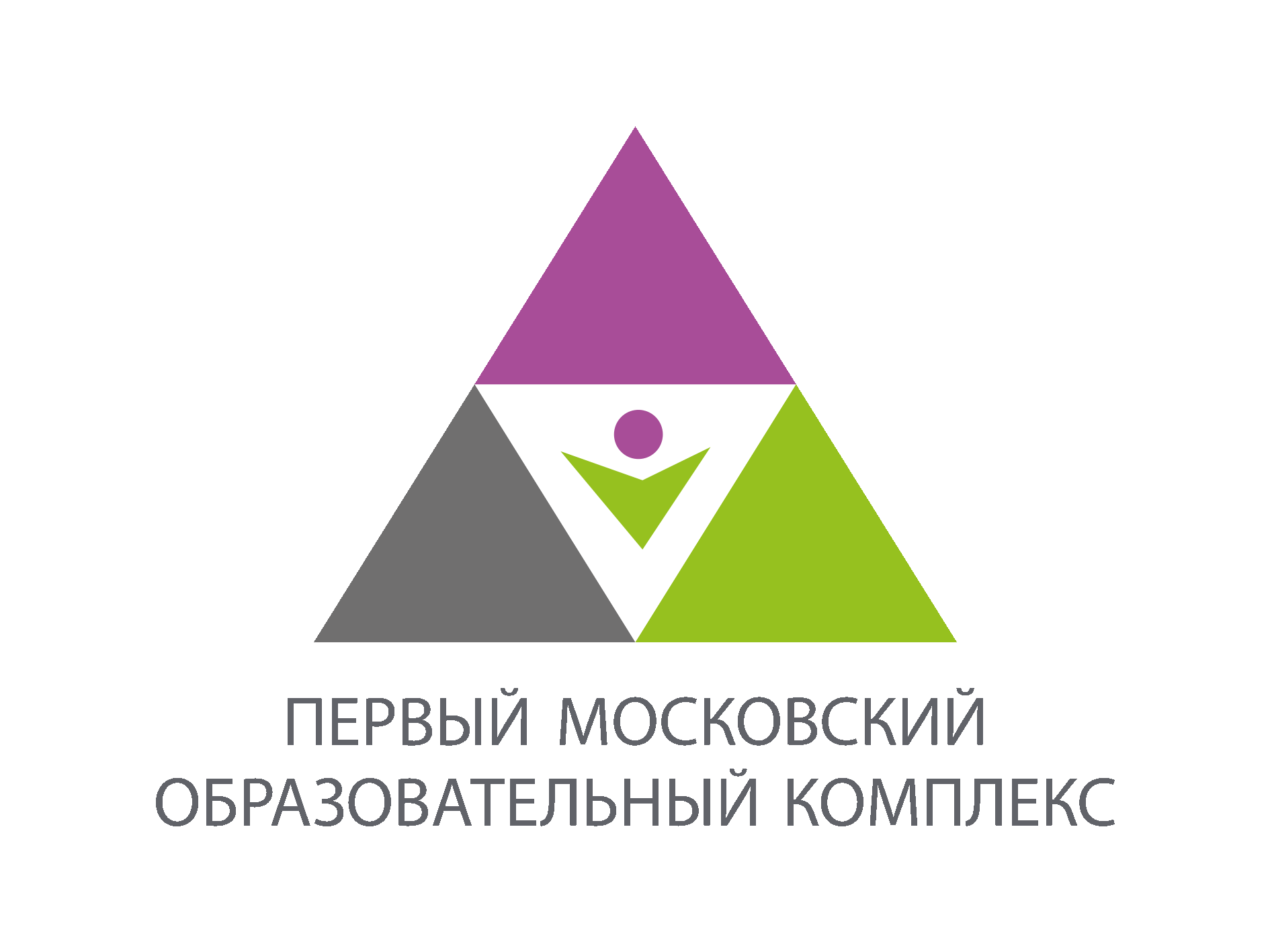 Тема проекта
Формирование будущей инженерной элиты в дошкольном подразделении «1-й МОК» посредством целенаправленного вовлечения детей в познавательно-исследовательскую и конструкторскую деятельность
СМОТРЕТЬ ФИЛЬМ

https://www.youtube.com/watch?v=vP9n6G-mglQ&feature=youtu.be

(ссылка активна в режиме показа слайдов)
Актуальность и социальная значимость
Наличие Государственного заказа на подготовку инженерных кадров в России.
Активная реакция системы образования на данный заказ: создаются соответствующие профили в школах (комплексах), расширяется сфера кружков  в системе ДО, инициируются инновационные проекты типа «Школа новых технологий», создаются Станции юных техников и др.
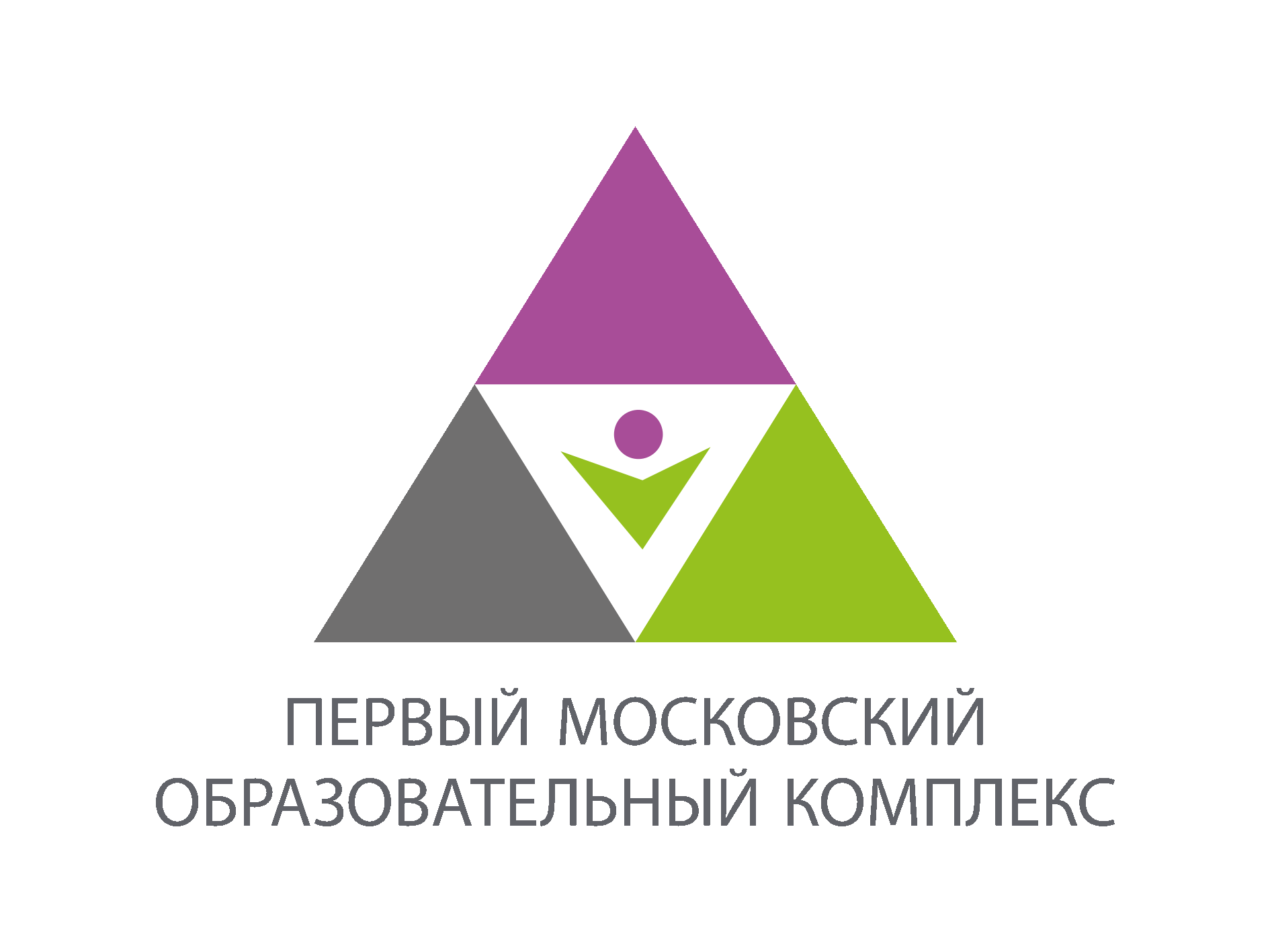 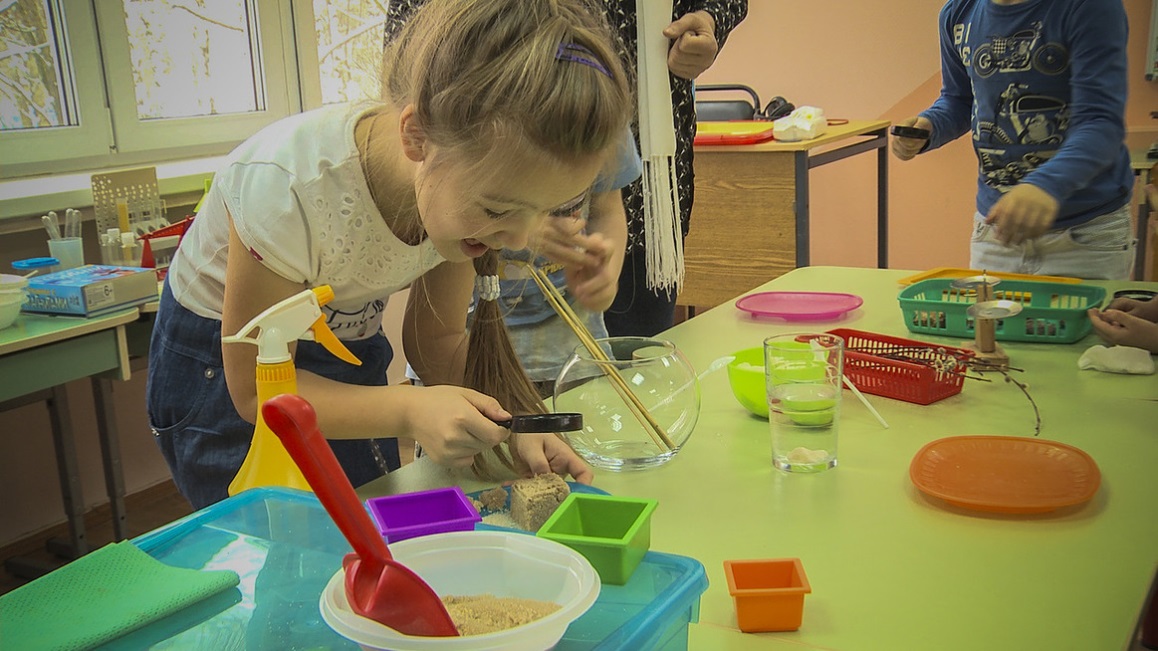 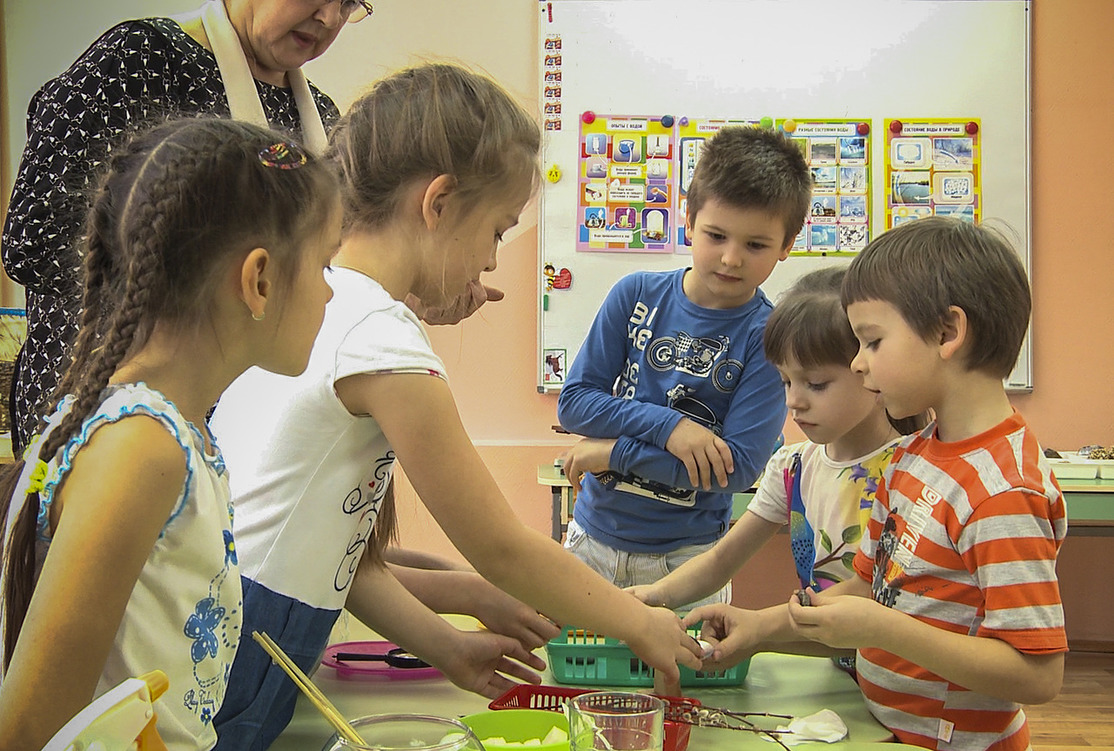 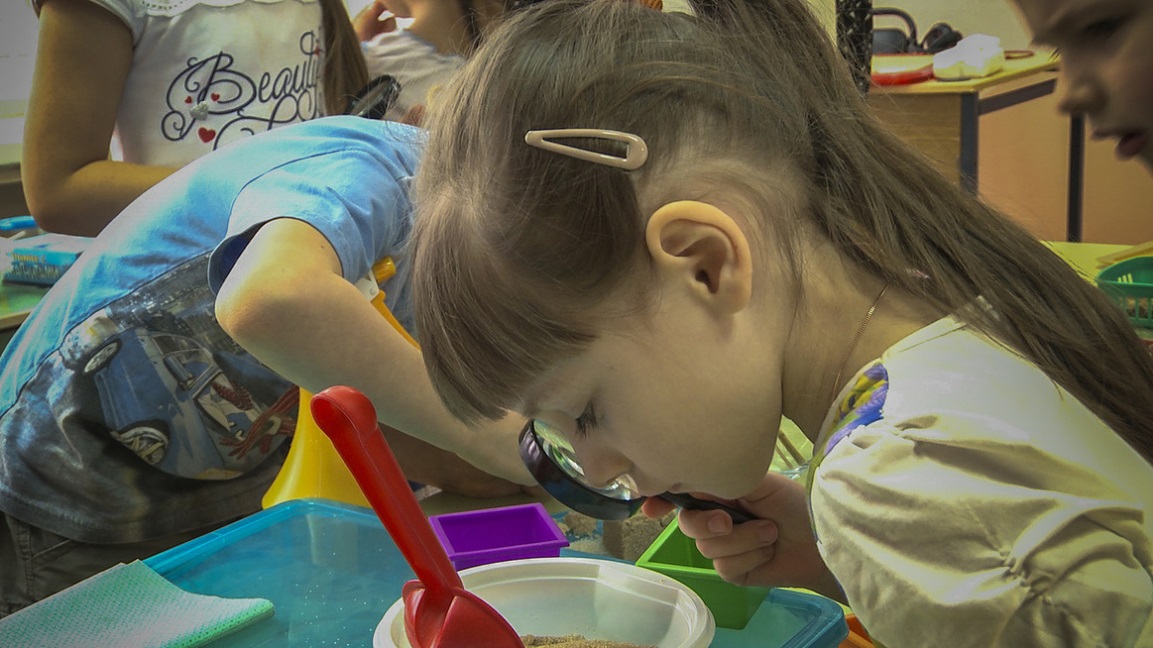 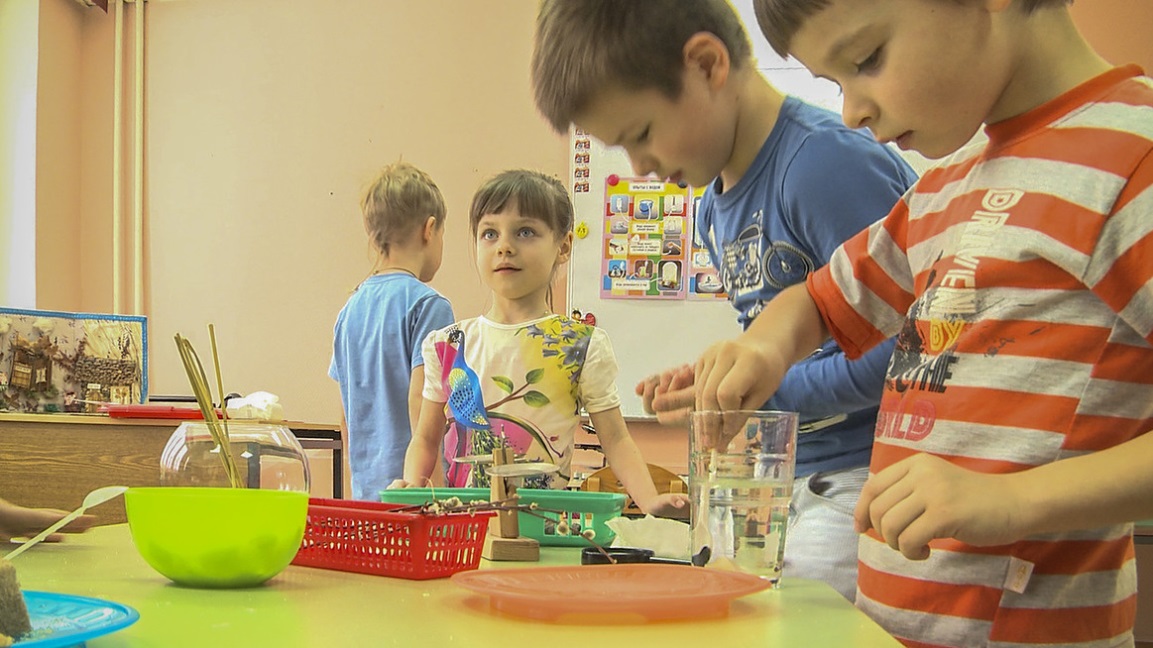 Актуальность и социальная значимость
3. Преимущественно эта деятельность разворачивается на школьном уровне, в то время как  целенаправленная работа в детских садах в этой области весьма ограничена, что осложняет вхождение дошкольников  в начальную школу с ее современной информационно-технологической средой.

Таким образом, актуальность  проекта обусловлена противоречием между объективной потребностью формирования у дошкольников опыта жизни в технологической среде, первичных познавательно-исследовательских и конструкторских умений и недостаточностью идей, методик, технологий формирования у детей такого опыта и соответствующих умений.
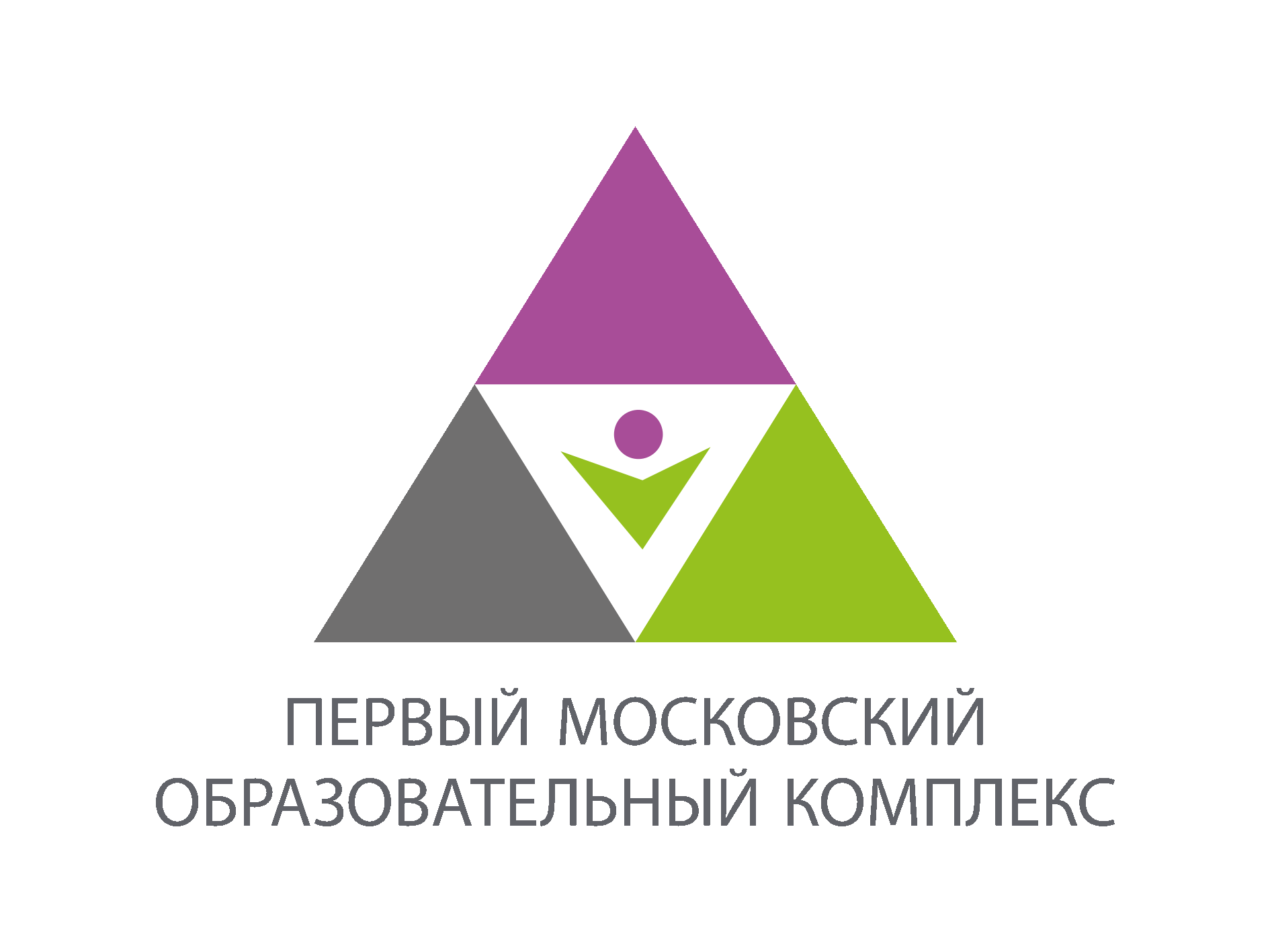 Концептуальная идея проекта
Целенаправленная деятельность по «выращиванию» инженерной элиты  - одного из актуальных заказов к системе образования – необходимо начать уже на уровне дошкольного образования, поскольку  дошкольники - наиболее сенситивный возраст, воспринимающий все паттерны поведения, предоставляемые обществом. 
Дети будут жить в цифровом мире, мире высоких технологий. Отсюда, знакомство с этим миром, погружение   детей  в  технологическую предметно-ориентированную среду,  освоение конструкторской и проектной деятельности, деятельности  по естественно-научному познанию окружающего мира – залог успешной социализации детей,  формирования у них интереса к  инженерным профессиям а, может быть, и последующего движения по такой траектории в школе, колледже и ВУЗе
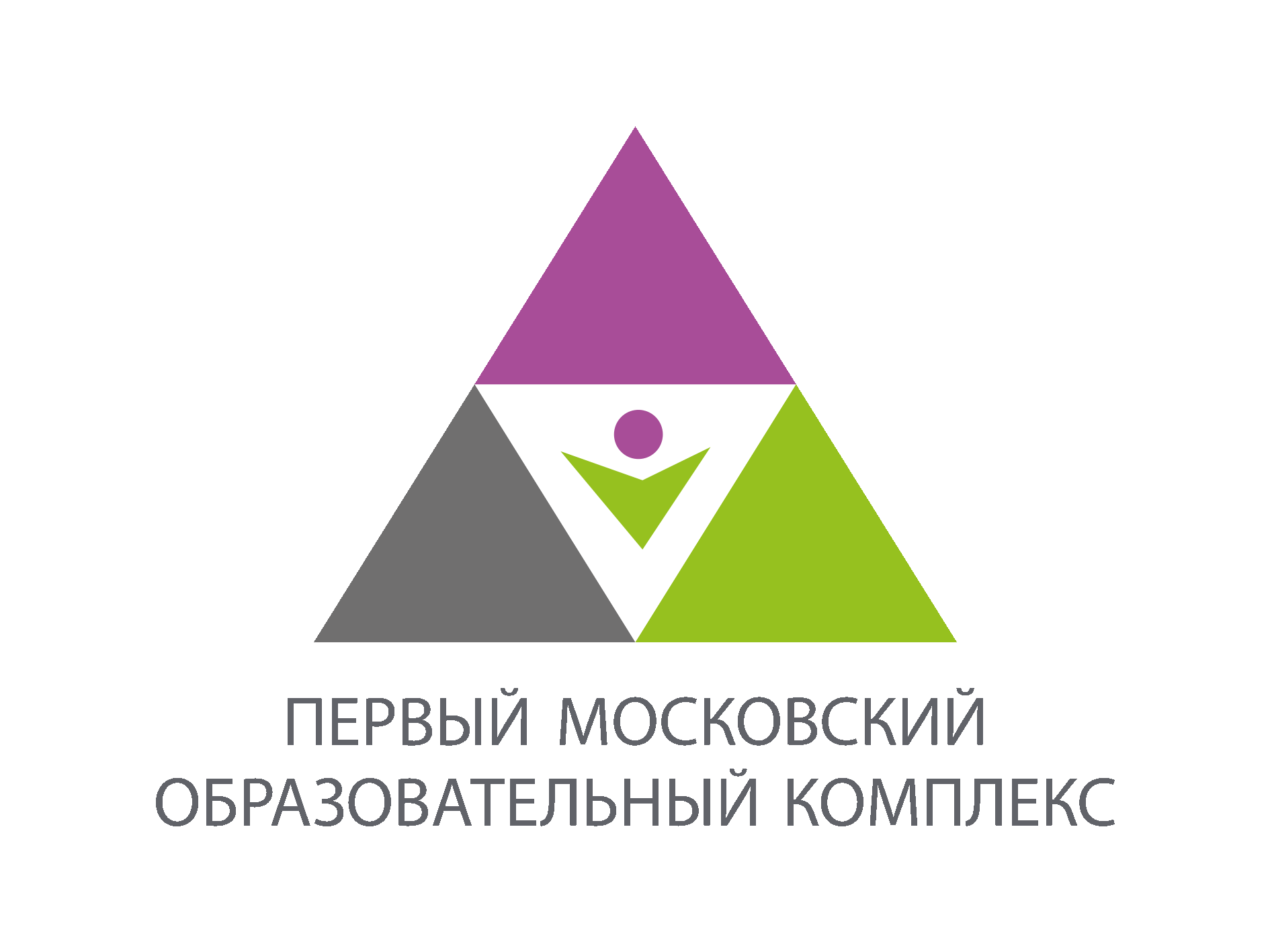 Условие реализации идеи проекта
Реализация данной идеи  предусматривает наличие соответствующего технологического ресурса,  который детским  садам предоставляет Городская Станция Юного Техника, действующая на базе Первого Московского Образовательного Комплекса
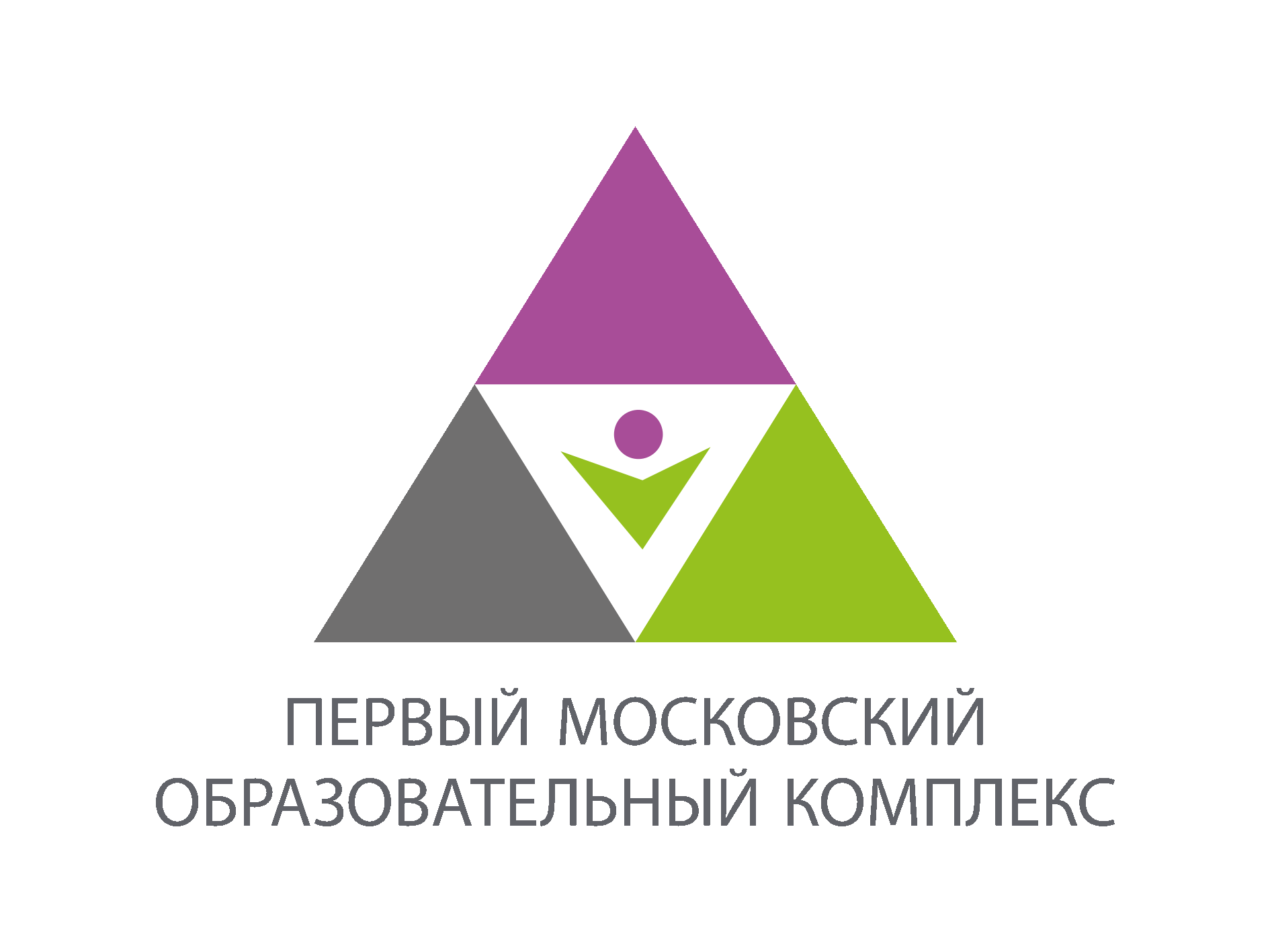 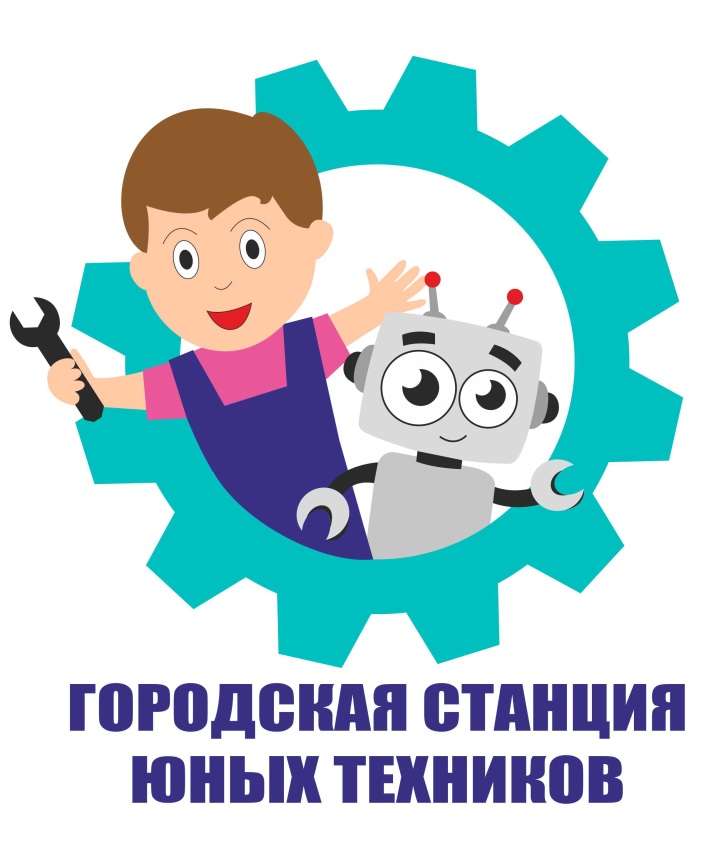 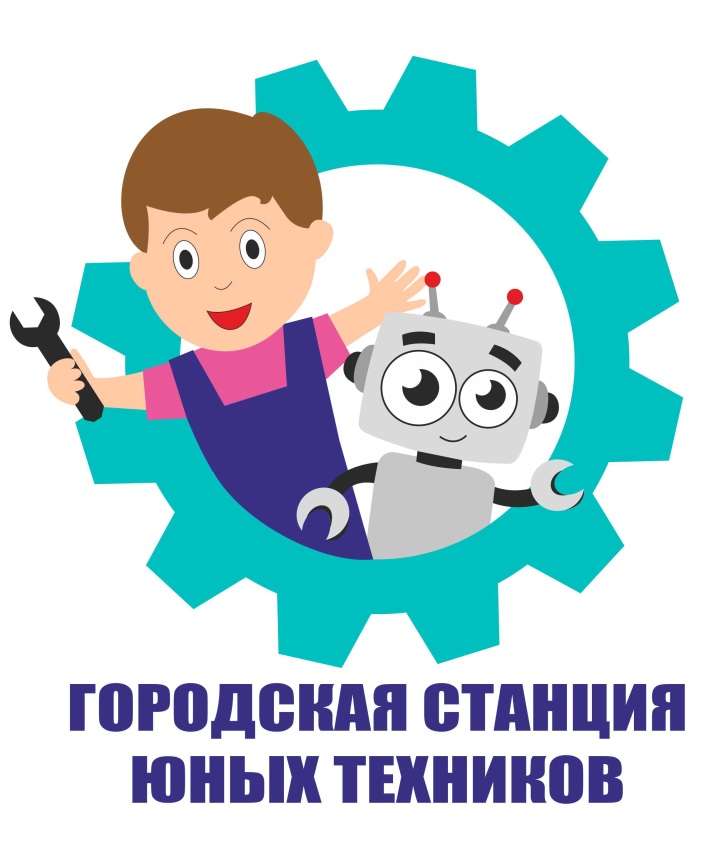 Сфера применения проекта
Педагогические технологии использования  предметно-ориентированной технологической среды детского сада для формирования у дошкольников опыта познавательно-исследовательской и конструкторской деятельности и, тем самым,  развития у них интереса  к  инженерно-техническим профессиям
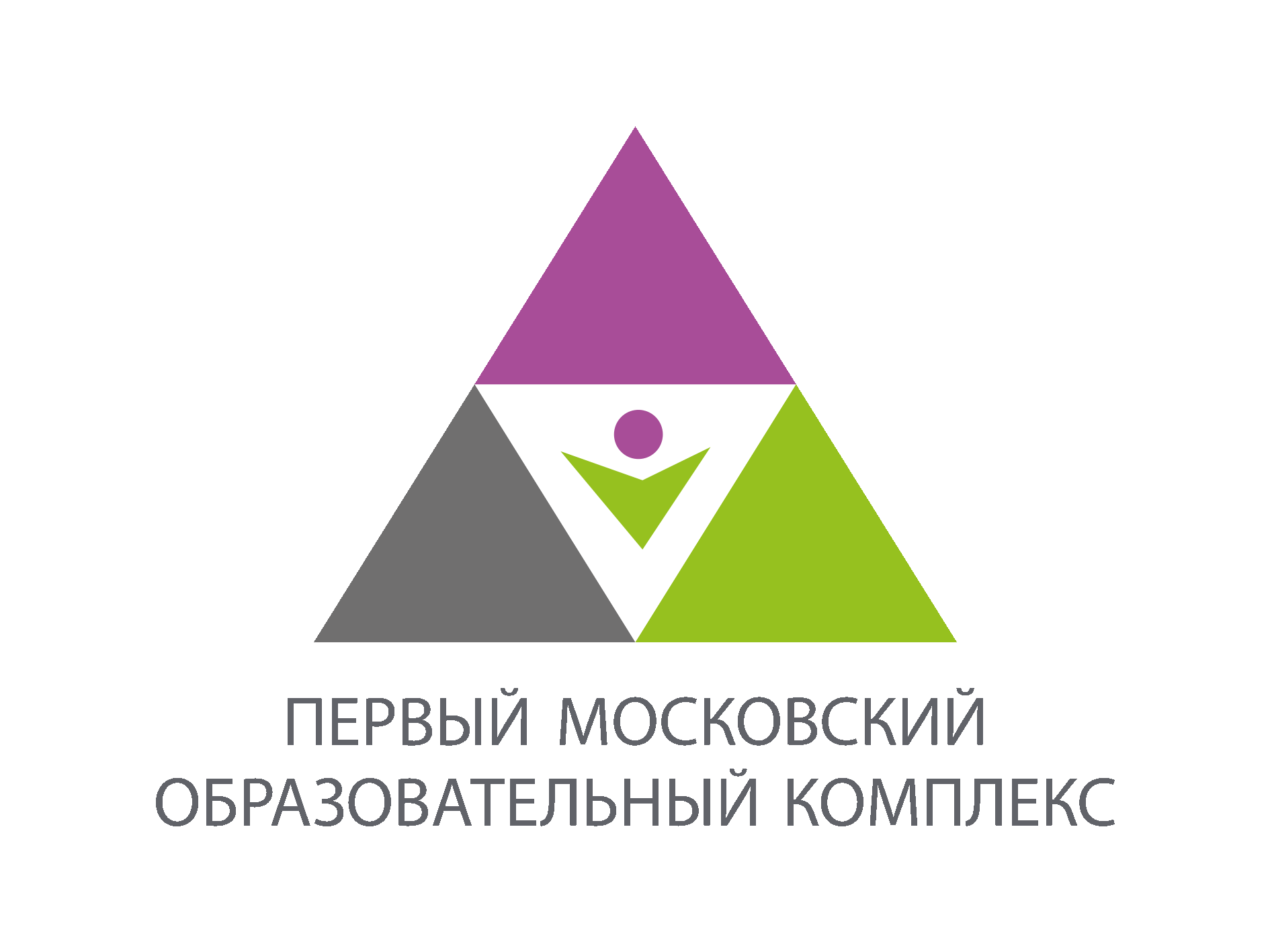 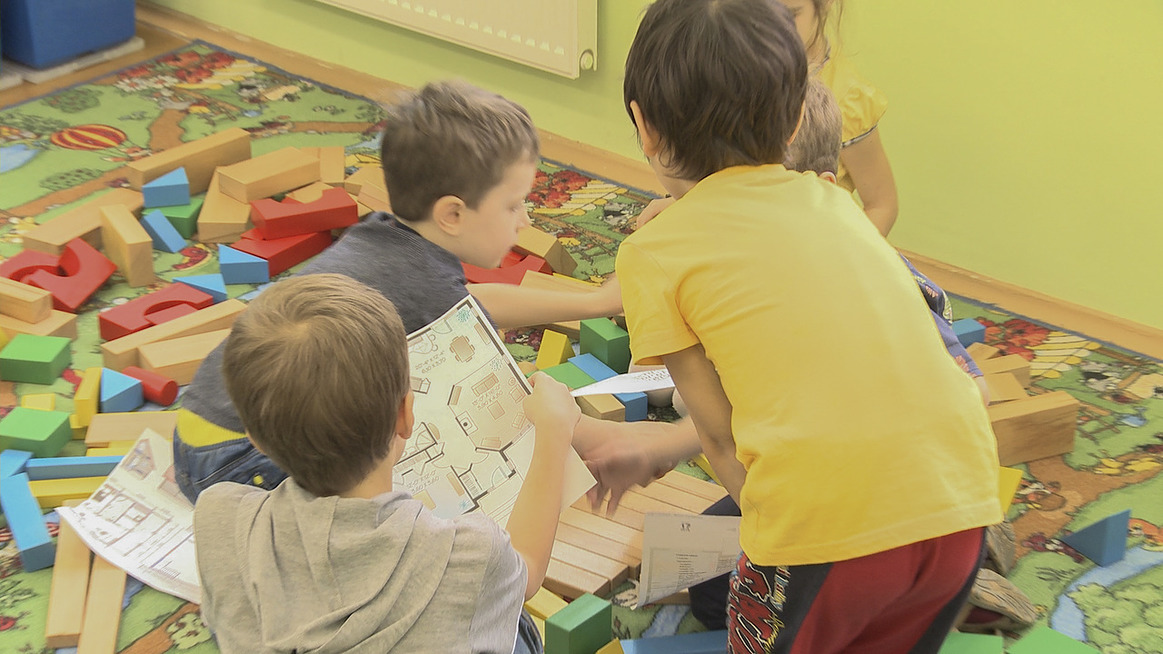 Цель проекта
Формирование у дошкольников  первичного опыта познавательно-исследовательской и конструкторской деятельности посредством создания технологической предметно-ориентированной среды и применения соответствующих педагогических технологий
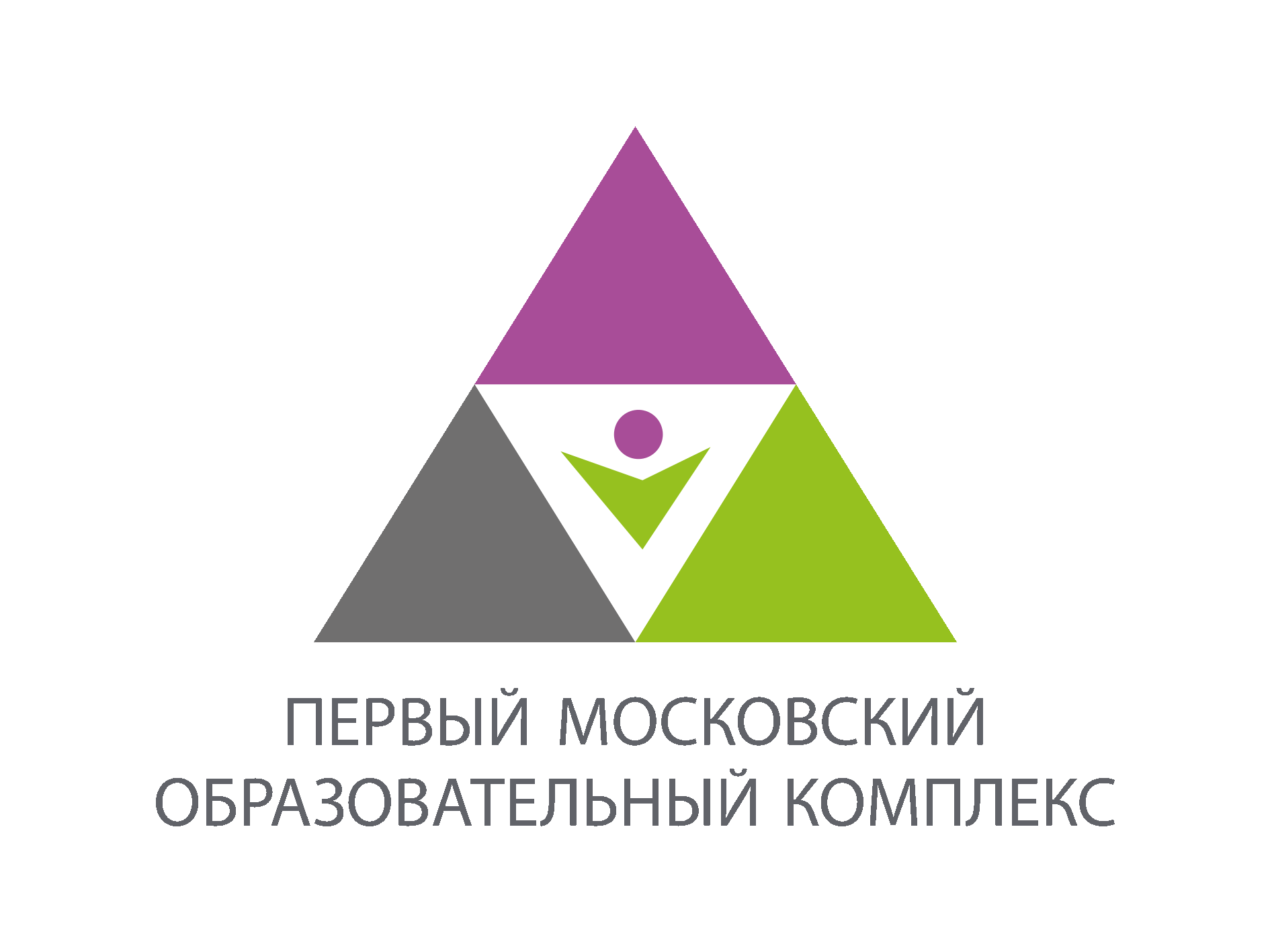 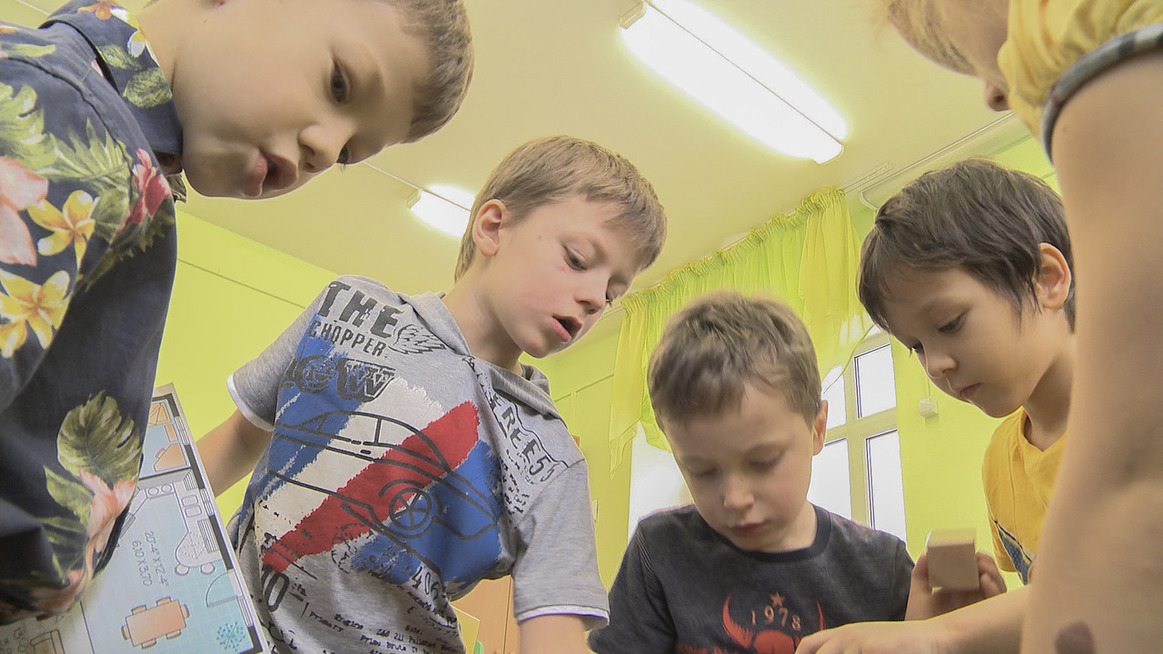 Задачи проекта
Разработка дорожной карты по формированию у дошкольников  первичного опыта познавательно-исследовательской и конструкторской деятельности
Проектирование и реализация модели технологической предметно-ориентированной среды ДС, включающей дополнительное образование
Интеграция технологии развивающего обучения в процесс формирования у дошкольников опыта познавательно-исследовательской и конструкторской деятельности
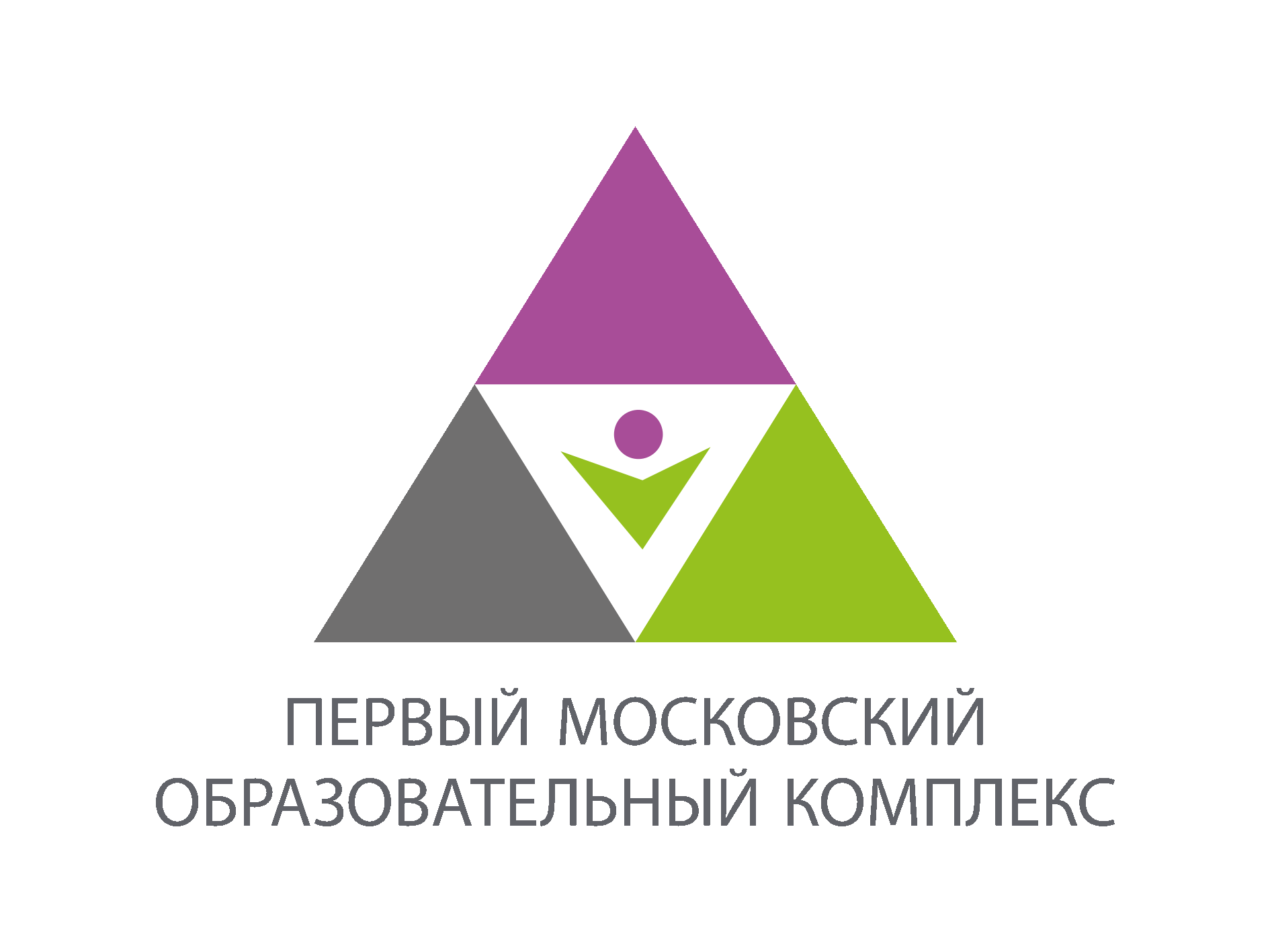 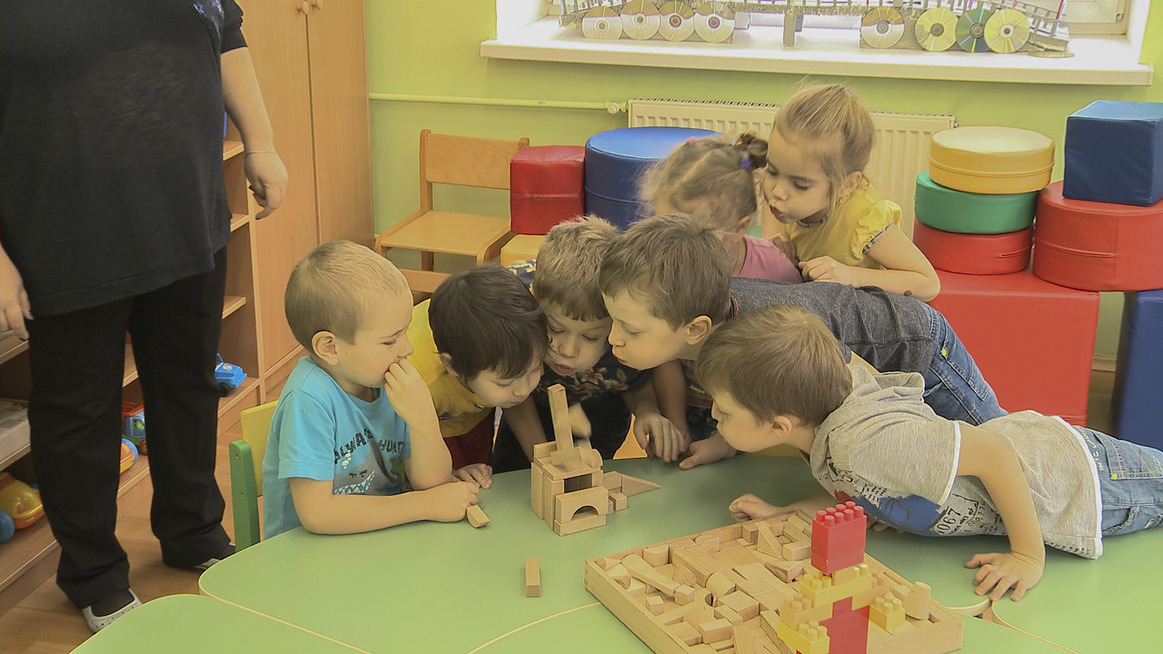 Задачи проекта
Разработка системы взаимодействия с родителями с целью повышения их мотивации по приобретению детьми опыта познавательно-исследовательской и конструкторской деятельности
Создание методических разработок для педагогов и родителей по теме проекта
Разработка программы подготовки кадрового состава детских садов для работы по теме проекта
Распространение инновационного опыта данного проекта в других образовательных организациях СВАО и города Москвы
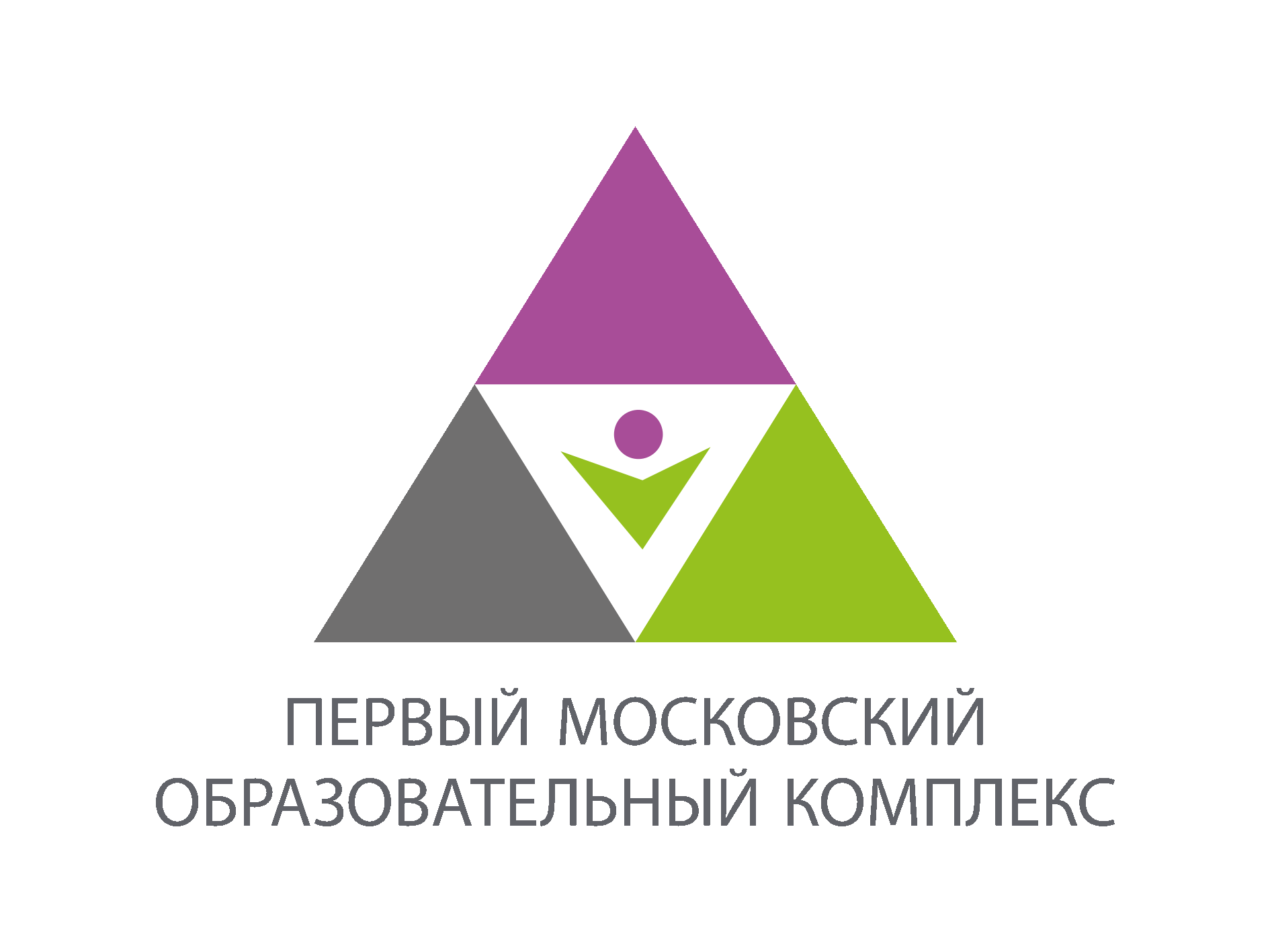 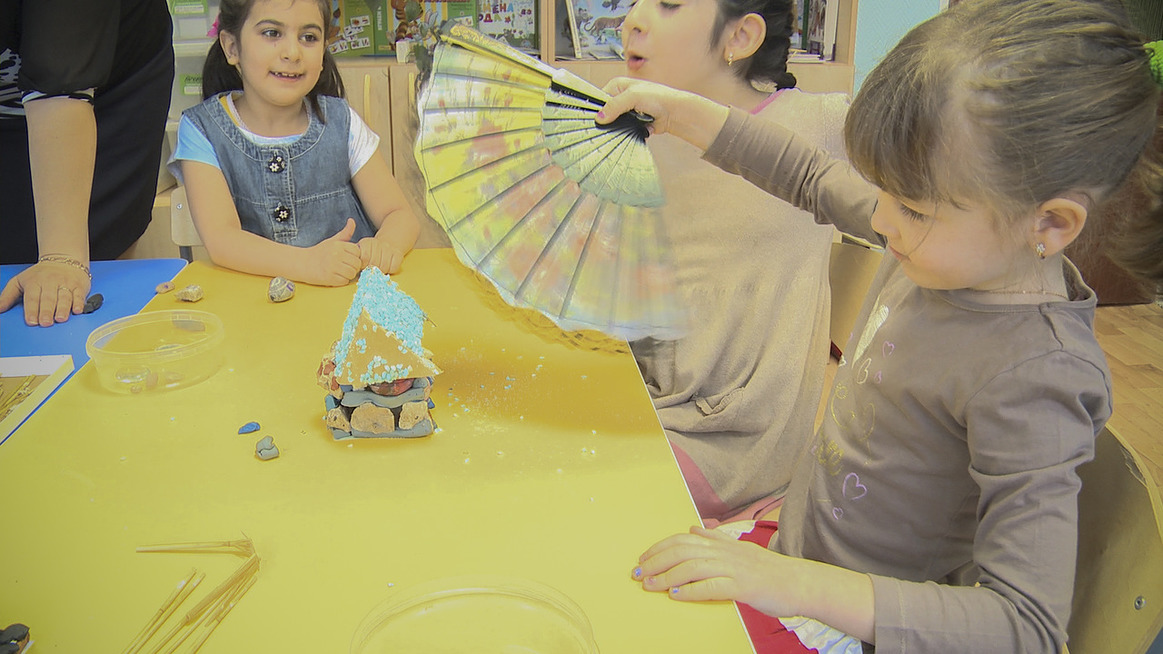 План реализации проекта
Подготовительный этап
создание рабочей группы проекта и распределение функциональных обязанностей между участниками проекта
подготовка локальных актов
инвентаризация  имеющихся ресурсов  СЮТ, ДО и формирование необходимой ресурсной базы для создания технологической среды ДС
подготовка педагогов и родителей для реализации задач проекта
 
Сроки: 2014-2015 учебный год
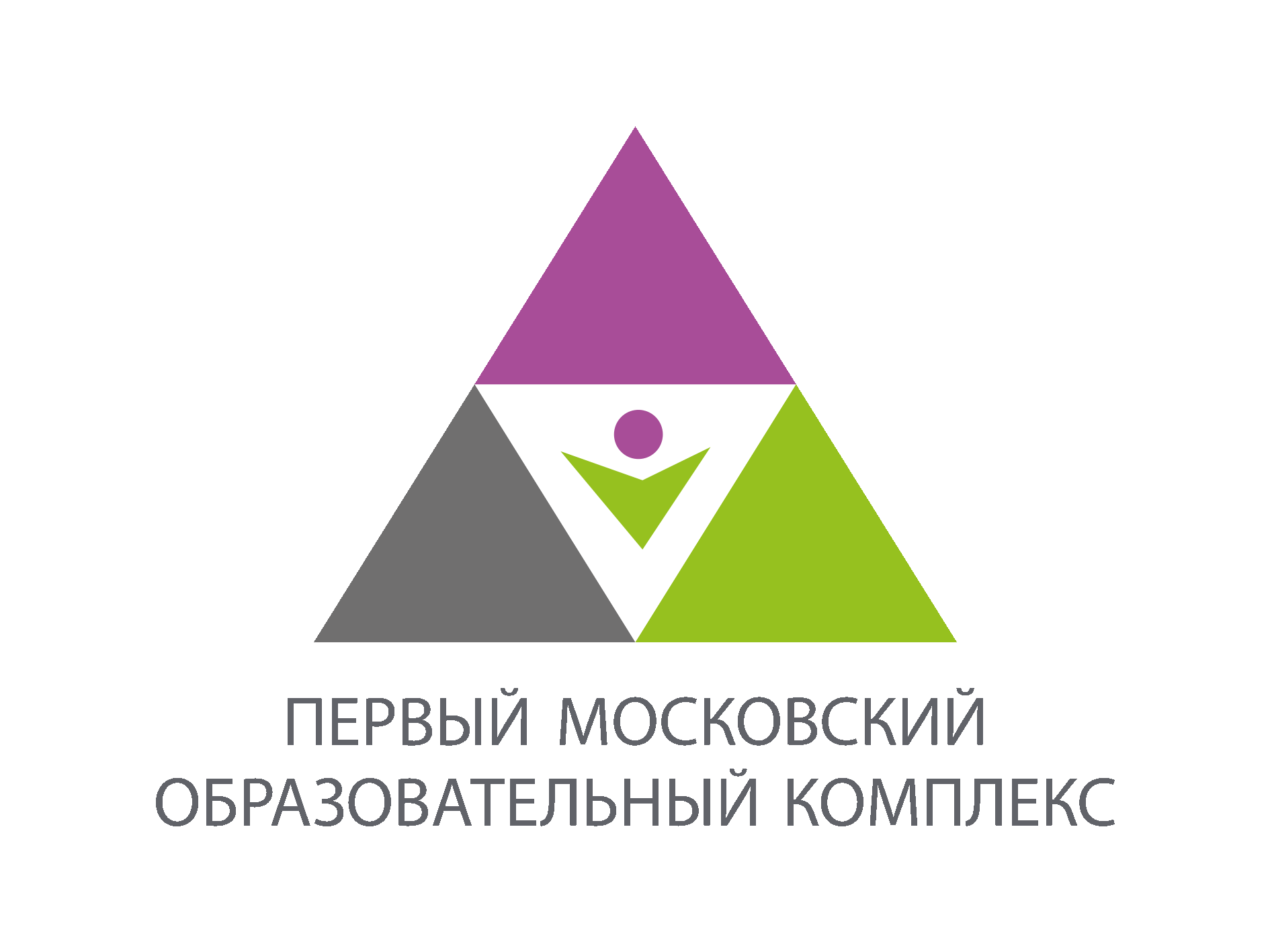 План реализации проекта
Исполнительный этап
организация проектировочных семинаров по разработке дорожной карты проекта  и проектированию  модели технологической предметно-ориентированной среды
подготовка методических разработок по теме проекта для педагогов и родителей
организация совместной деятельности с родителями по задачам проекта (мастер-классы для родителей, совместные проекты с детьми и др.
 
Сроки: 2015-2016 учебный год
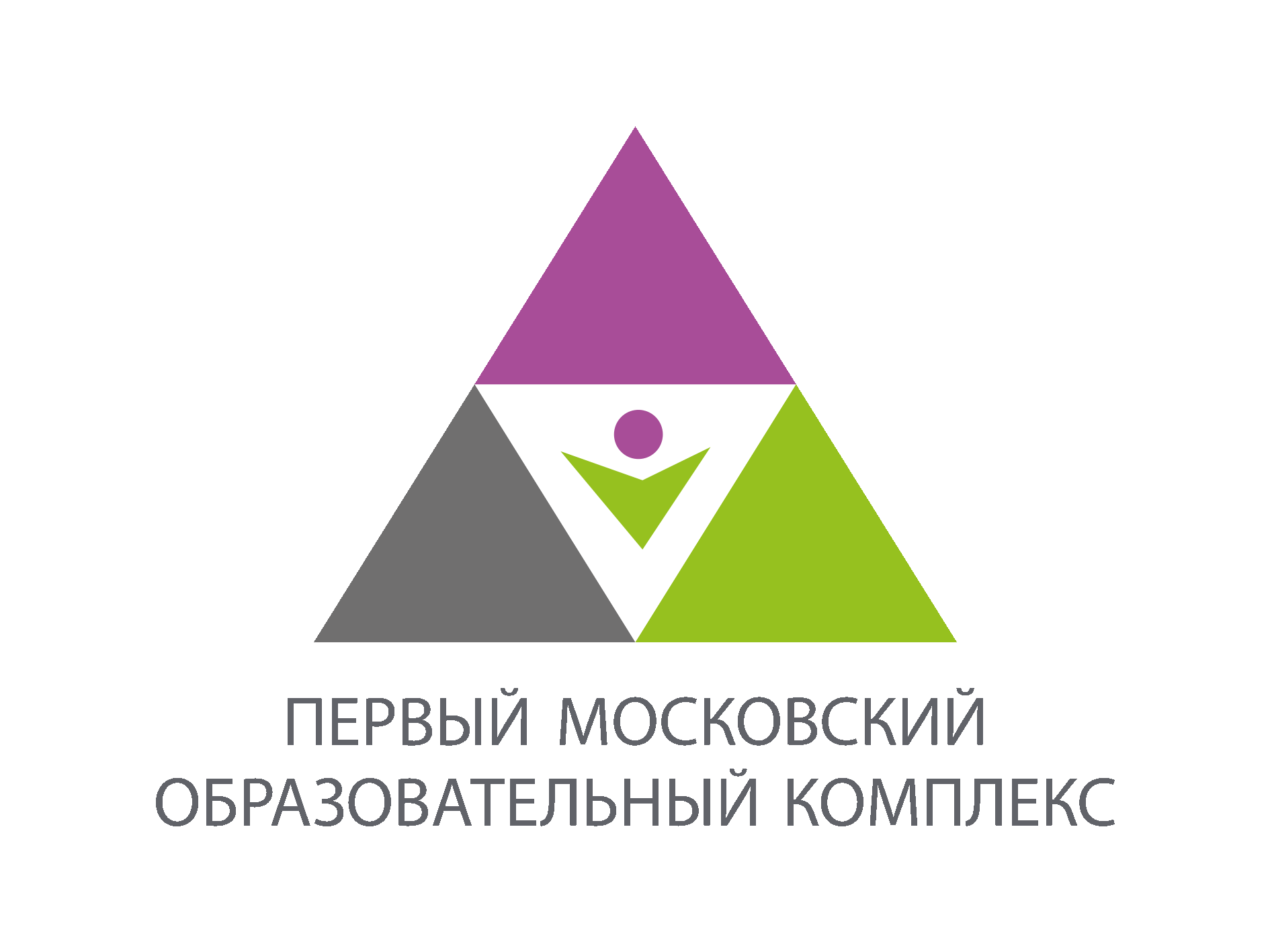 План реализации проекта
Завершающий этап
организация рефлексивных семинаров по обобщению результатов проекта
организация и проведение  итоговых событий по распространению инновационного опыта
создание учебно-демонстрационных видеофильмов
 
Сроки: 2016-2017 учебный год
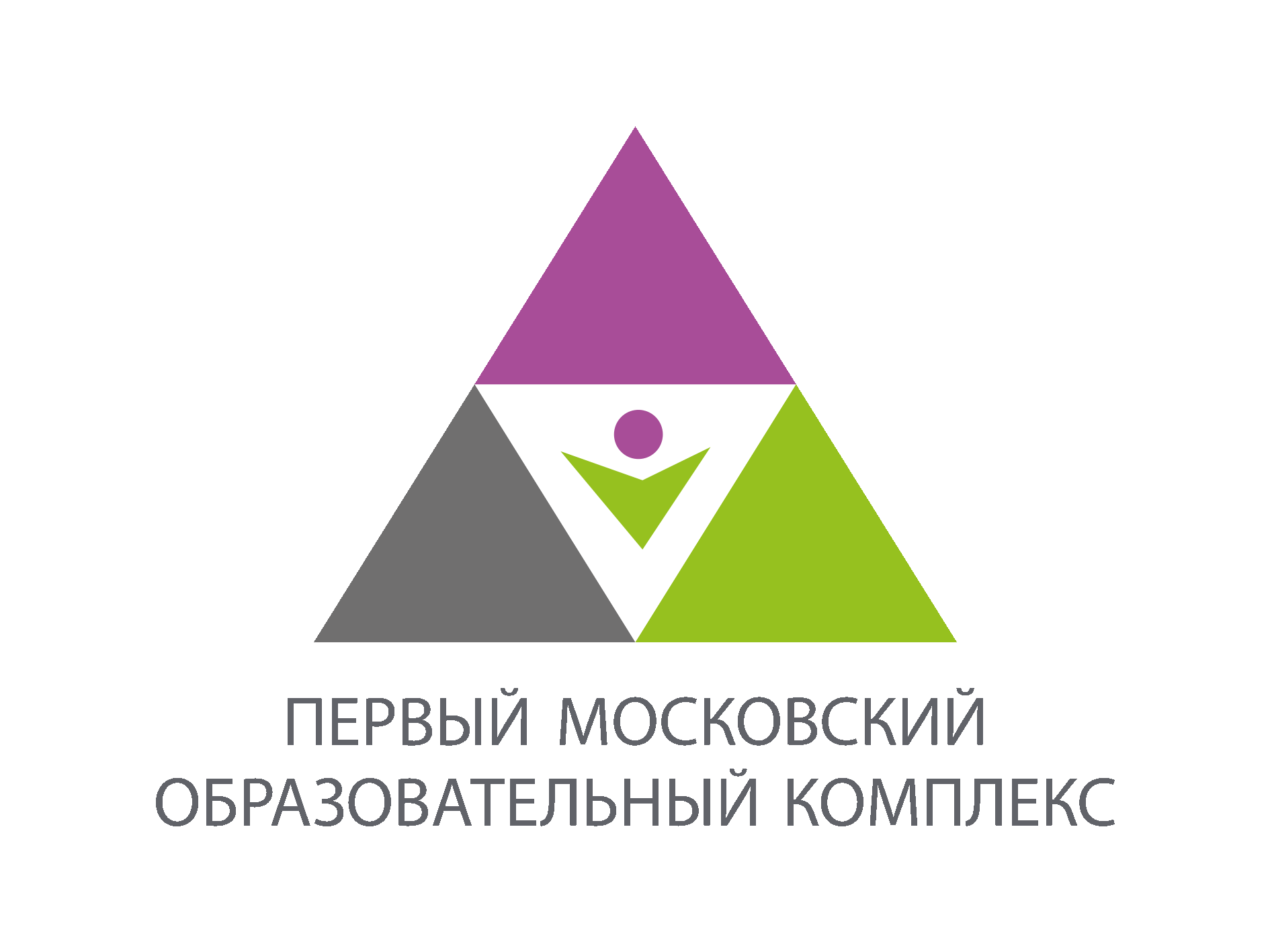 Модель технологической предметно-ориентированной среды
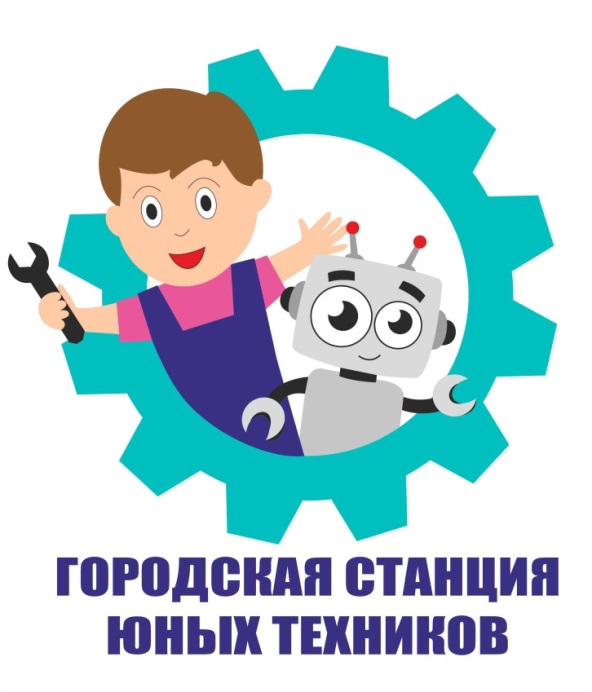 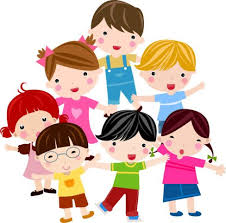 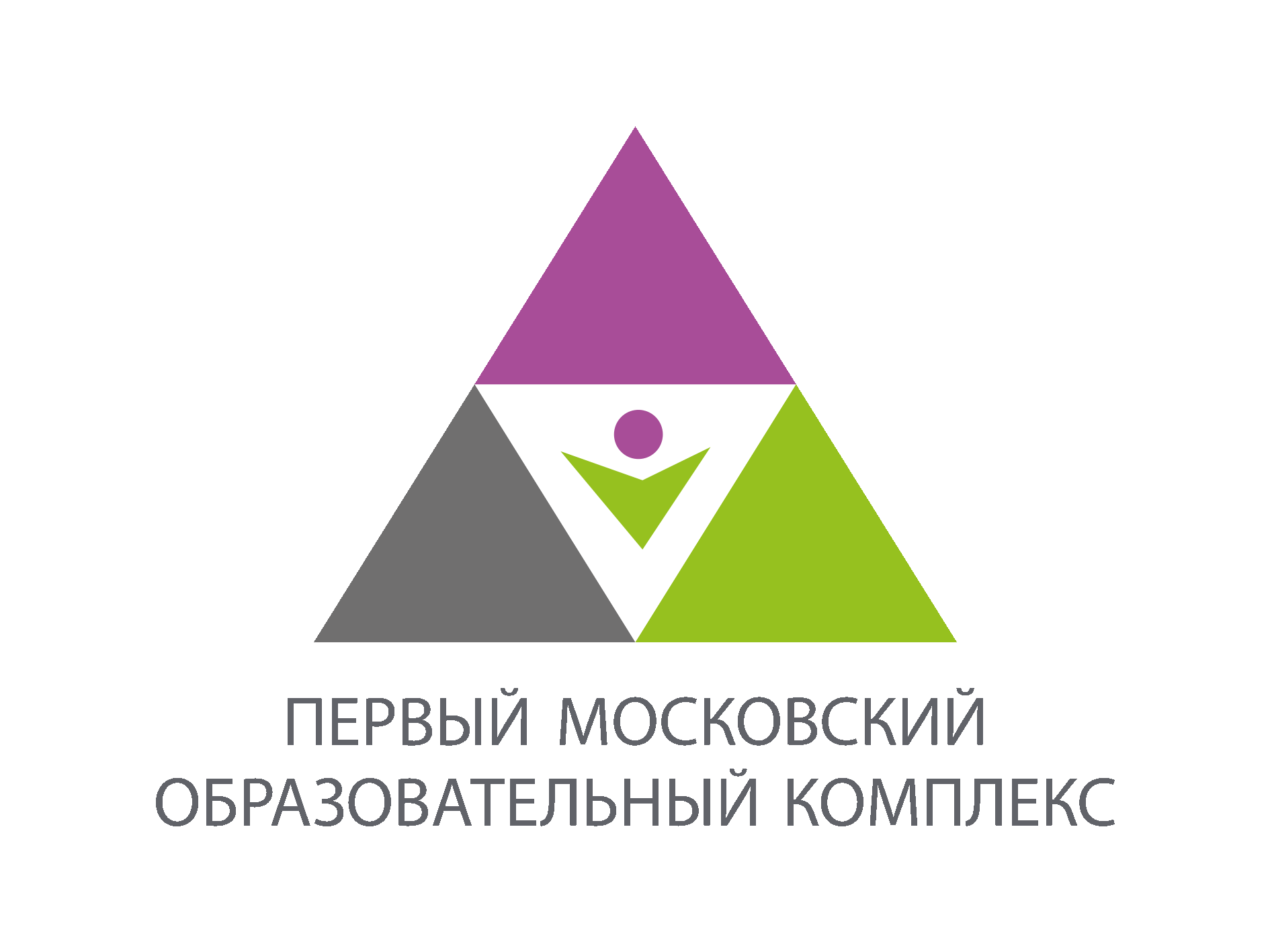 Технологическая предметно-ориентированная среда
ДС 1-го МОК
1-го МОК
лаборатории подразделений «1-го МОК»
оборудование и приборы Центра новых технологий
кружки по Лего-конструированию, «Юные экологи», мультипликации, освоению гаджетов в игре и др.
конструкторская мастерская
«Экспериментариум»
«Эколаборатория» и др. 
организованы в помещениях ДС и прилегающей  территории
«Формула» педагогической технологии, реализуемой в проекте
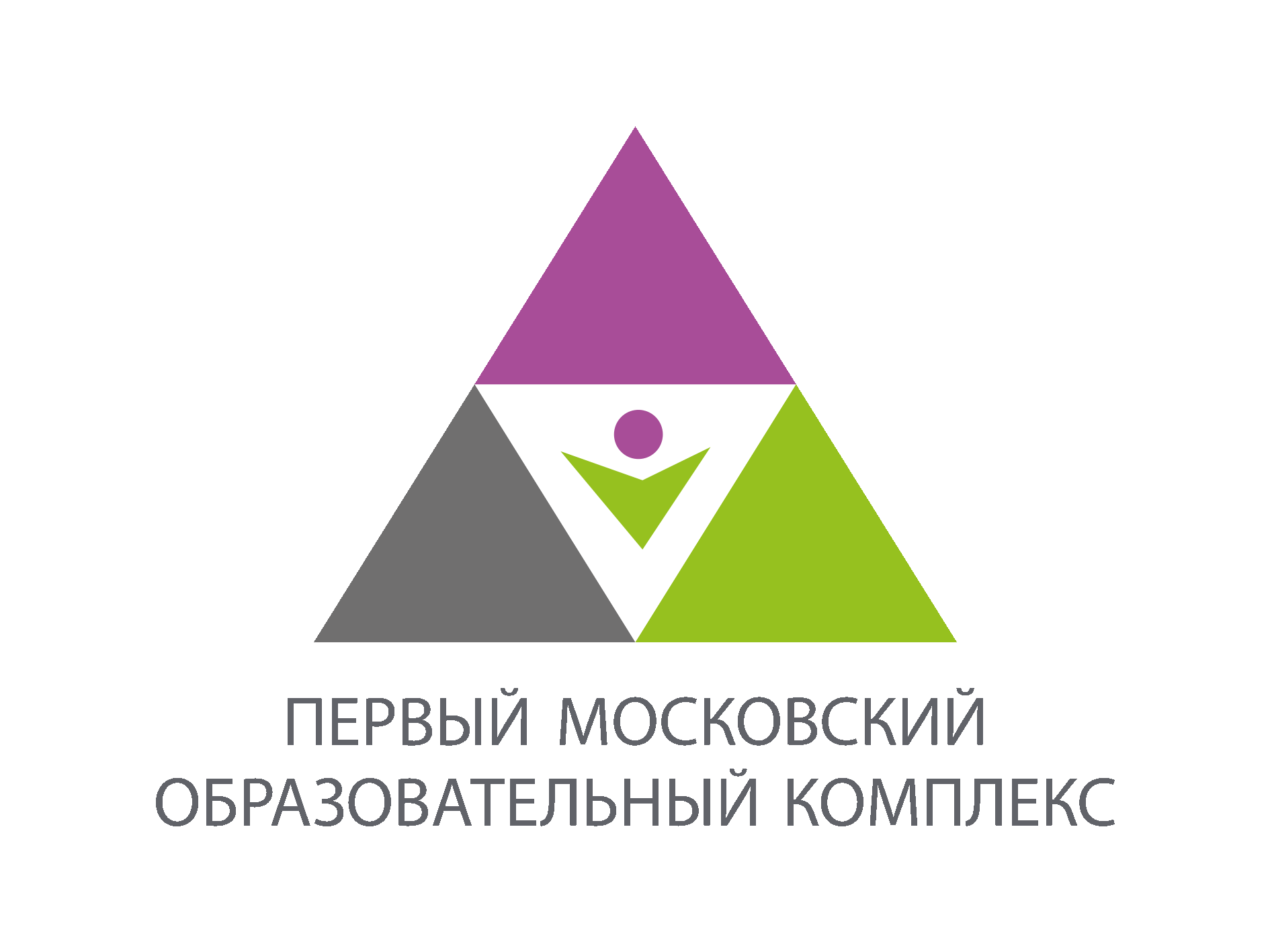 Ресурсная база проекта
Кадровое обеспечение
20 педагогов, освоивших технологии для реализации цели проекта
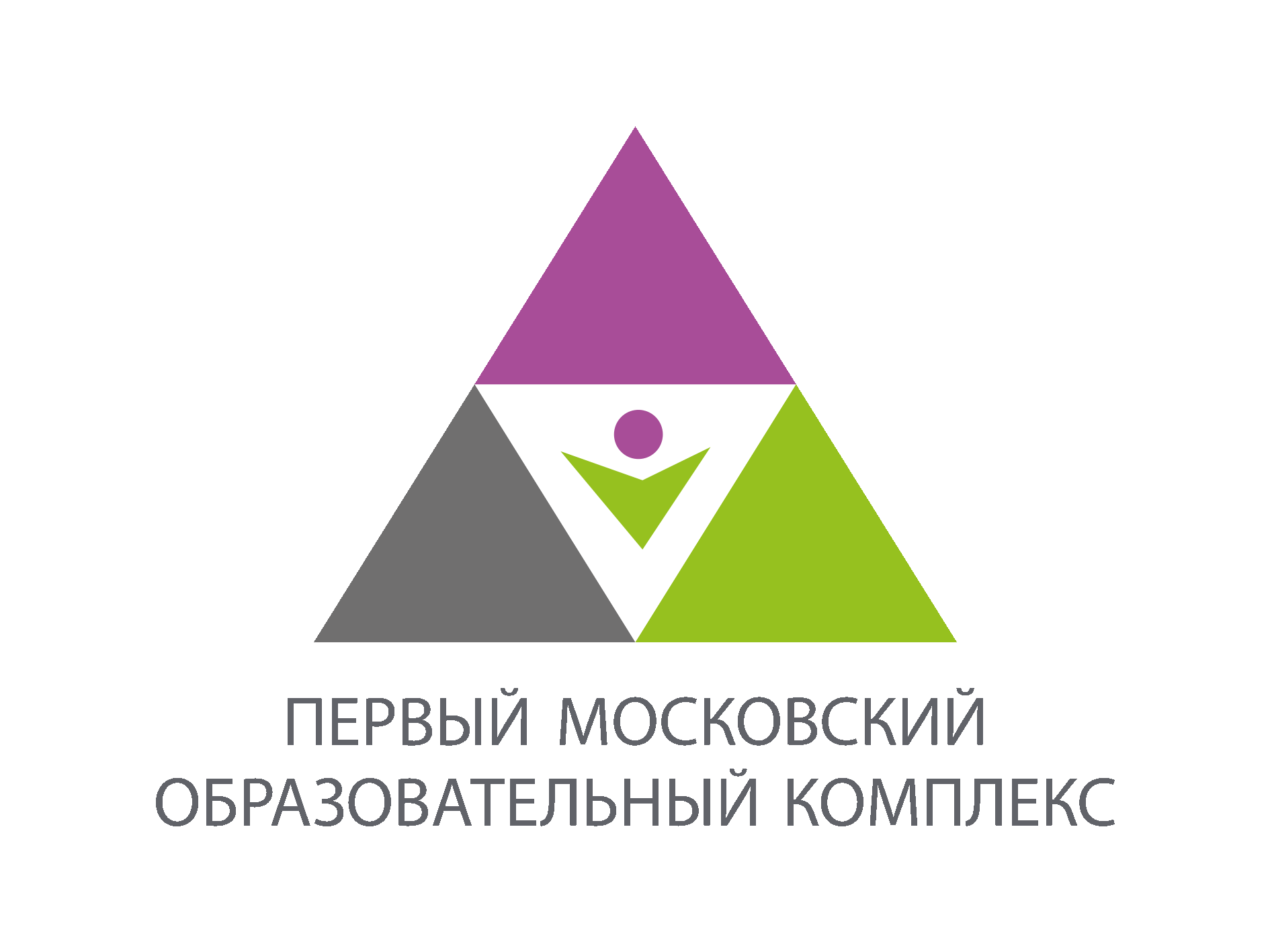 Методическое обеспечение
Комплект методических разработок (для педагогов и родителей) для организации игровых и учебных занятий по исследовательской и конструкторской  деятельности детей
Комплект  для организации познавательно-исследовательской деятельности детей по физике, геологии и биологии 
Показатели и индикаторы оценки результативности реализации проекта
Ресурсная база проекта
Технологическое обеспечение
Интерактивное оборудование (интерактивные доски, планшеты, «Наураша», «NOVA 5000», интерактивный стол «Aktiv Teable») 
Комплекты  для конструирования (LEGO WeDo) и программное обеспечение
Возможность аудио и визуального сопровождения мероприятий 
Стол для песочной анимации «Световой планшет»
3D стол
Оборудование для видеостудии
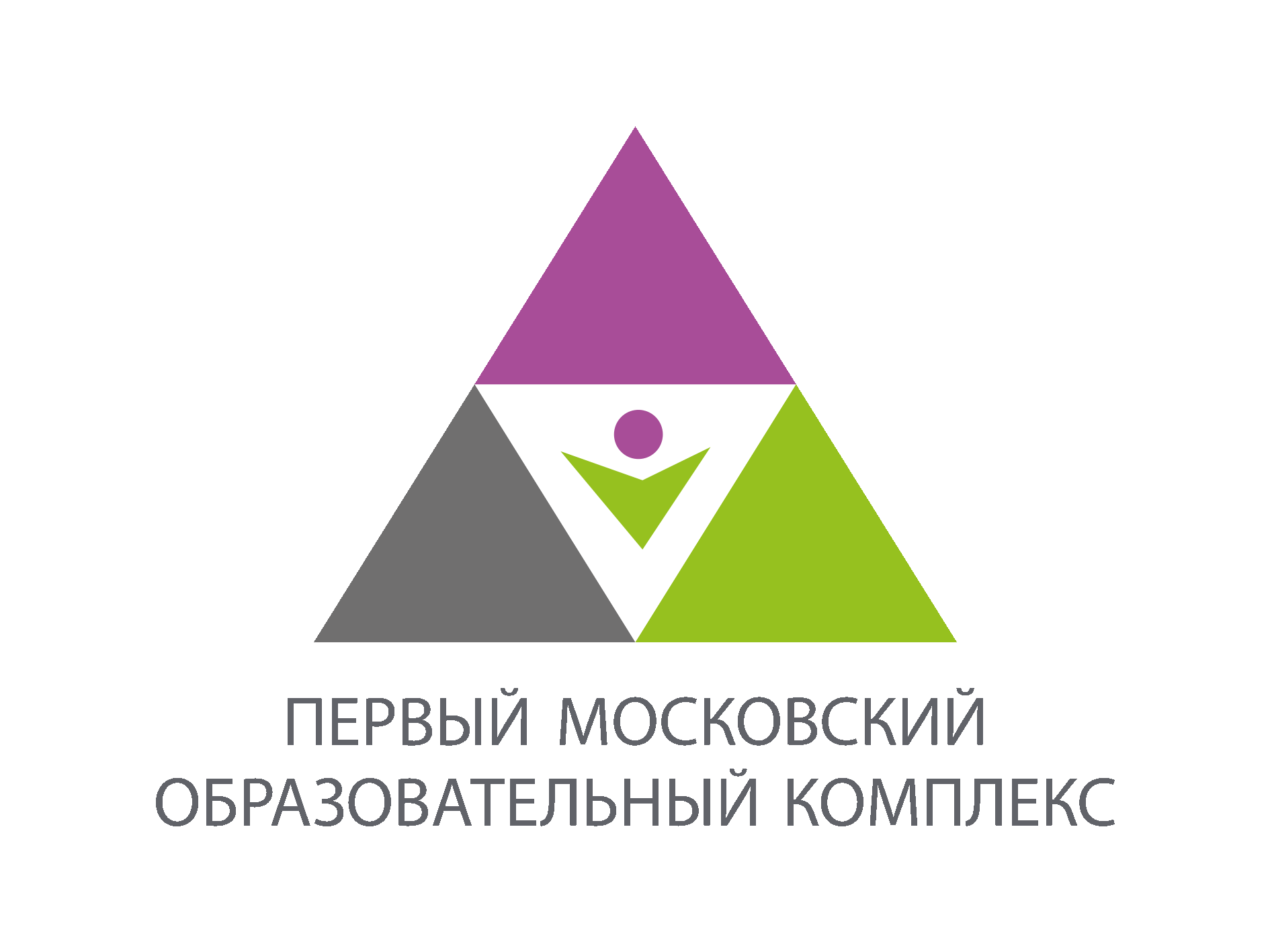 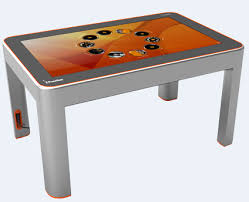 Ожидаемые результаты
¤  Расширение опыта  детей в области познавательно-исследовательской и конструкторский деятельности

Показатель:
Рост числа детей, включенных в познавательно-исследовательскую и конструкторскую деятельности (кол. детей не менее  30 %)
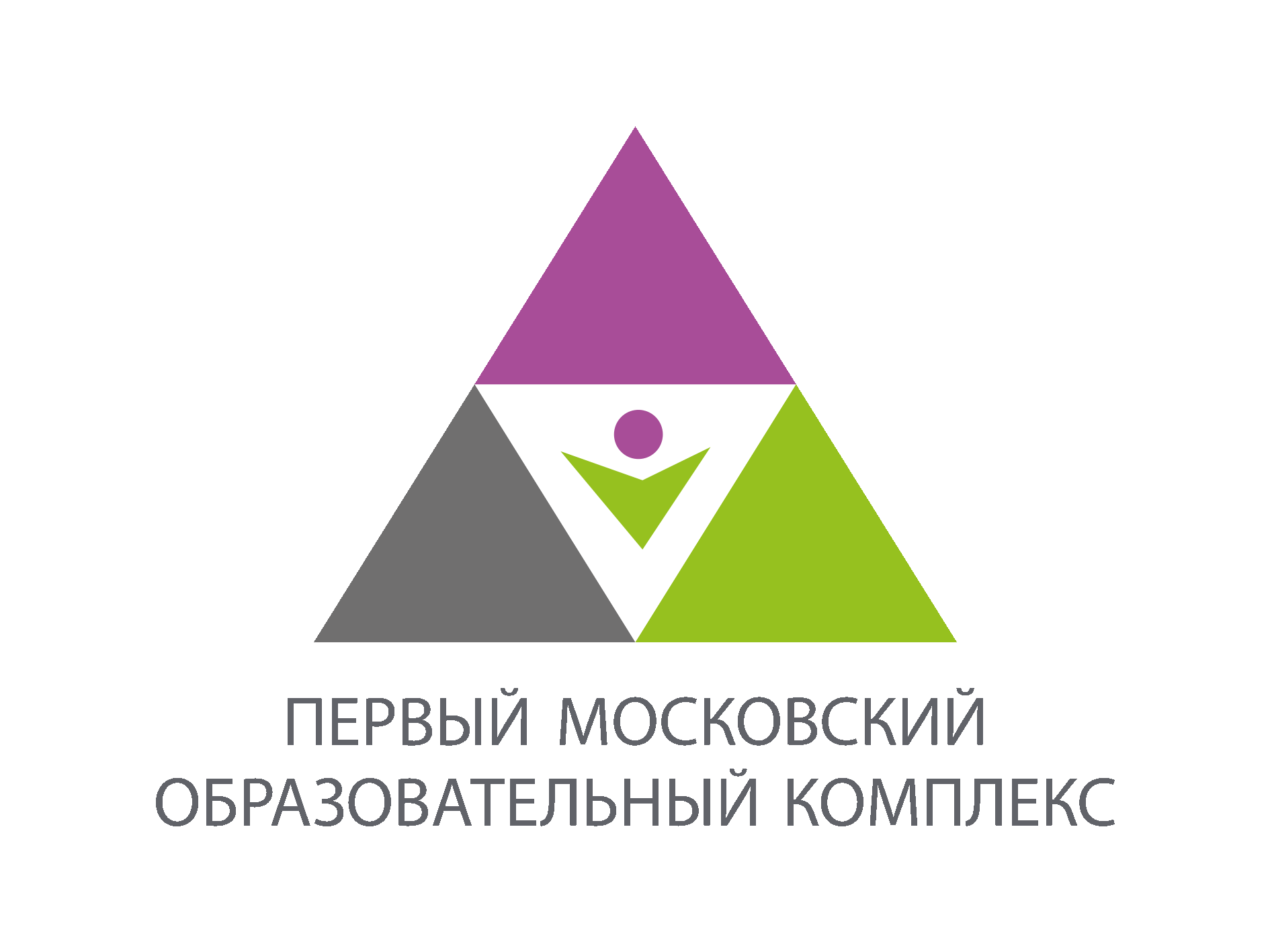 ¤ Повышение интереса дошкольников к профессиям инженерно-технической сферы
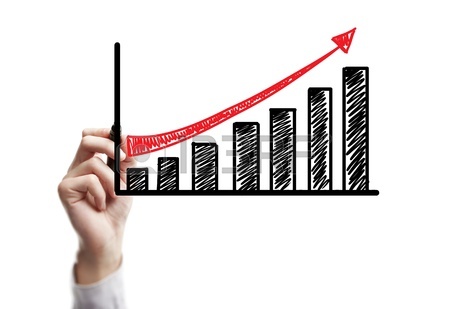 Показатель:
Рост числа детей, высказывающих желание стать в будущем инженером (не менее 40%)
Ожидаемые результаты
¤  Повышение познавательной активности детей

Показатель:
Рост познавательной активности детей (доля детей, включенных в познавательно-исследовательскую и конструкторскую деятельность не менее 35%)
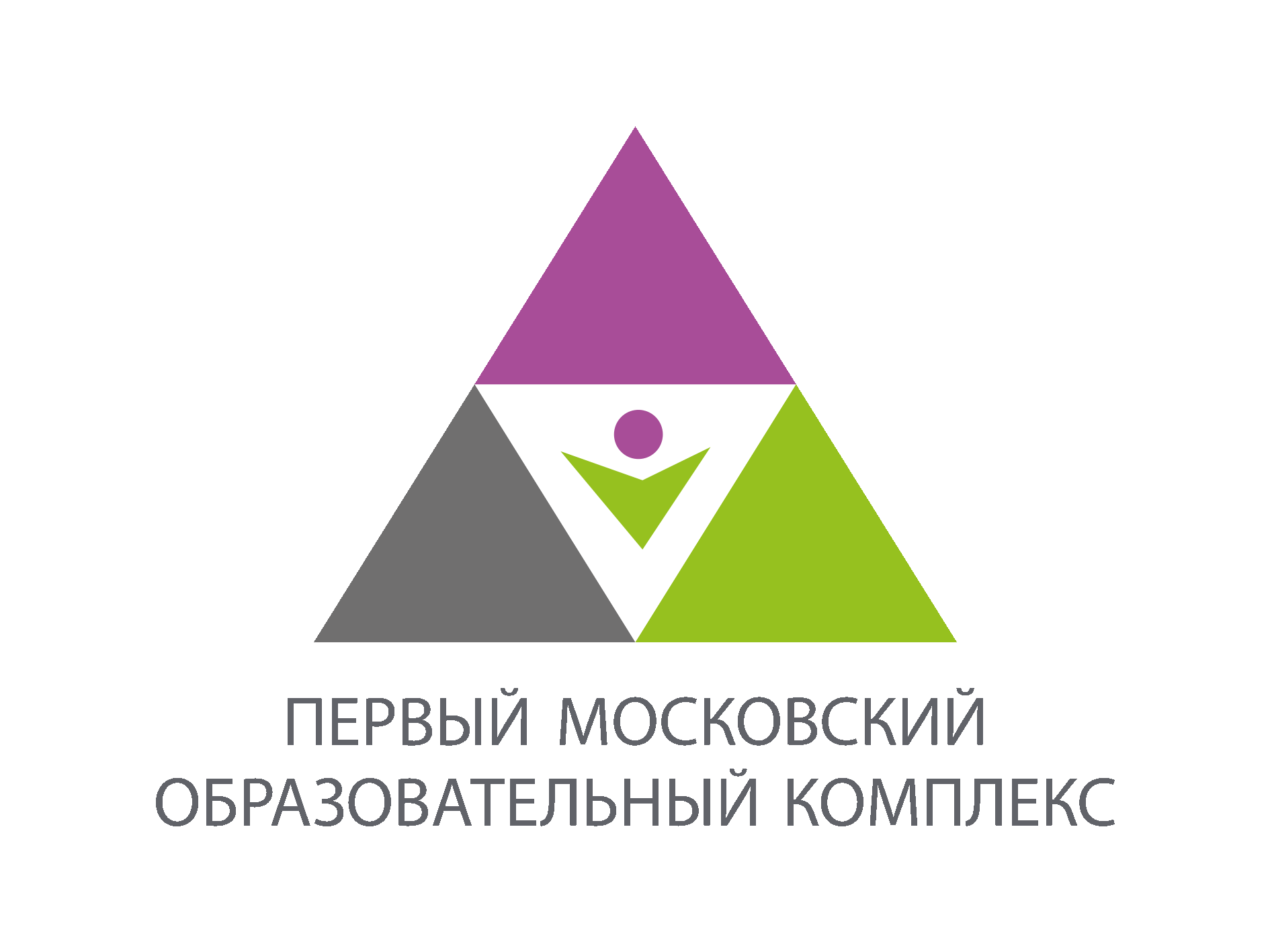 ¤  Повышение мотивации родителей к  включению  детей  в познавательно-исследовательскую и конструкторскую деятельность

Показатель:
Рост удовлетворенности родителей относительно включения детей в познавательно-исследовательскую и конструкторскую деятельность  (доля родителей не менее 30%)
Ожидаемые результаты
¤  Повышение уровня профессиональной компетентности педагогов  по теме проекта

Показатель:
Рост профессиональной компетентности педагогов (доля педагогов повысивших свой профессиональный уровень, не менее 50 %)
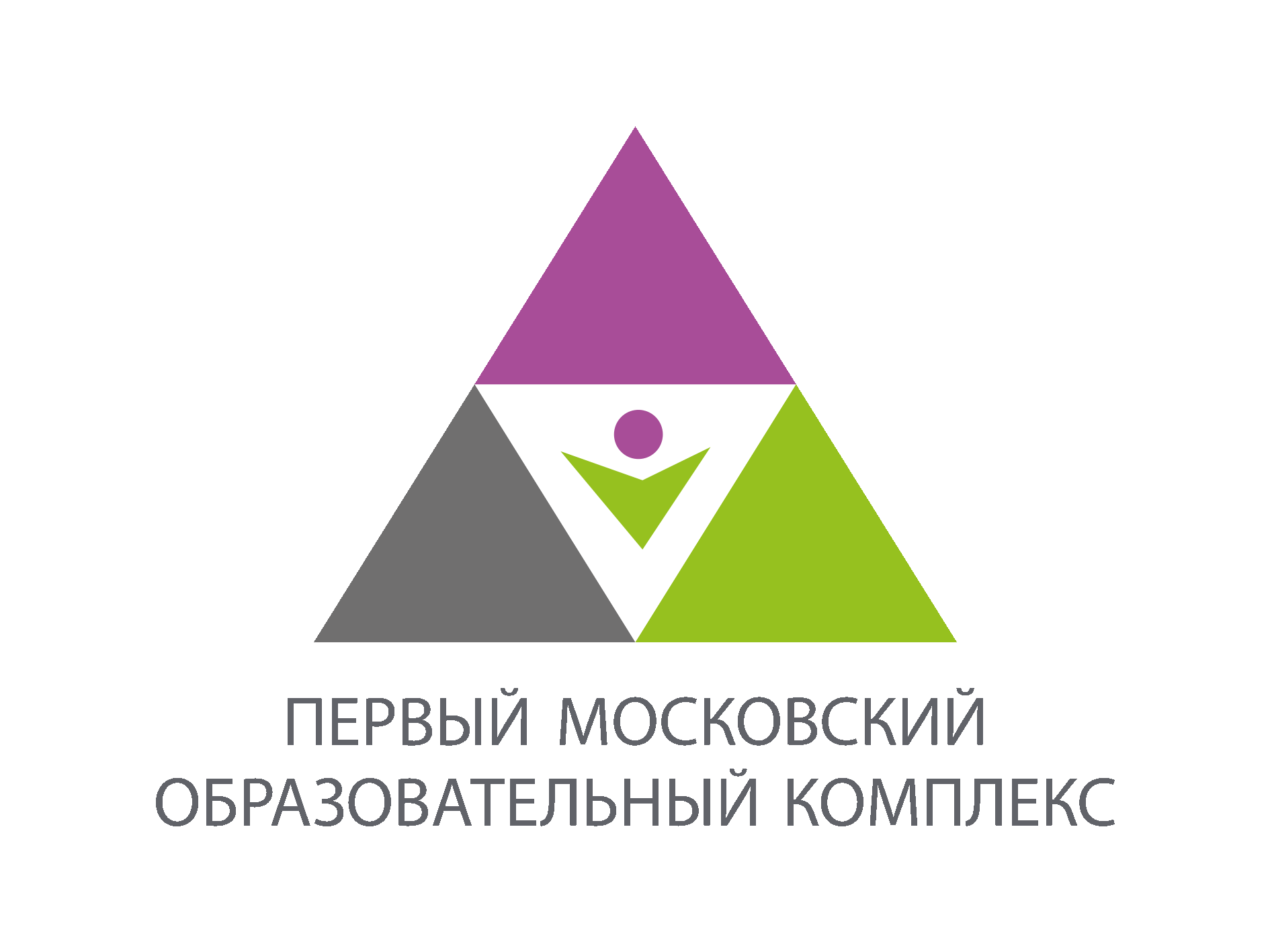 ¤  Распространение опыта реализации проекта

Показатель:
Количество проведенных мероприятий (не менее 7 в течение 3-х лет реализации проекта)
Продукты проекта
Дорожная карта по формированию у дошкольников  первичного опыта познавательно-исследовательской и конструкторской деятельности.
Модель технологической предметно-ориентированной среды детского сада.
Комплект методических разработок для педагогов и родителей по теме проекта.
Пакет программ семинаров, вебинаров, конференций по распространению инновационного опыта.
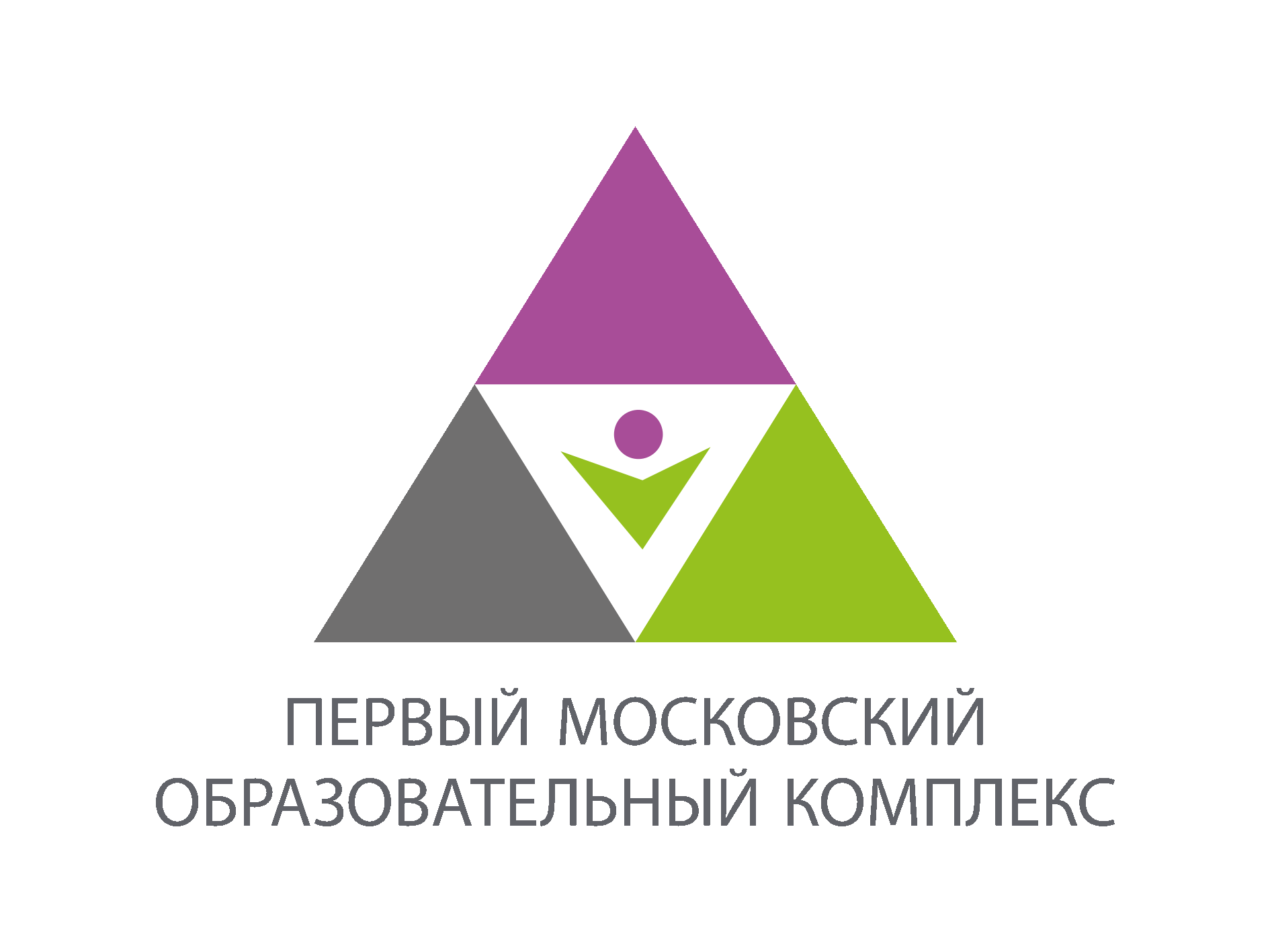 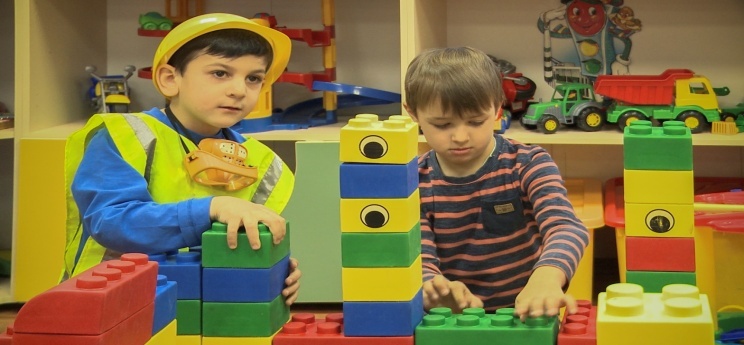 Эффекты проекта
Повышение  имиджа  ДС  в  родительской  среде
Повышение  интереса  других  ДС СВАО  к  работе  коллектива подразделения ДС «1 МОК» по  созданию технологической предметно-ориентированной среды для формирования у дошкольников опыта познавательно-исследовательской и конструкторской деятельности
Активное вовлечение родителей в реализацию проекта
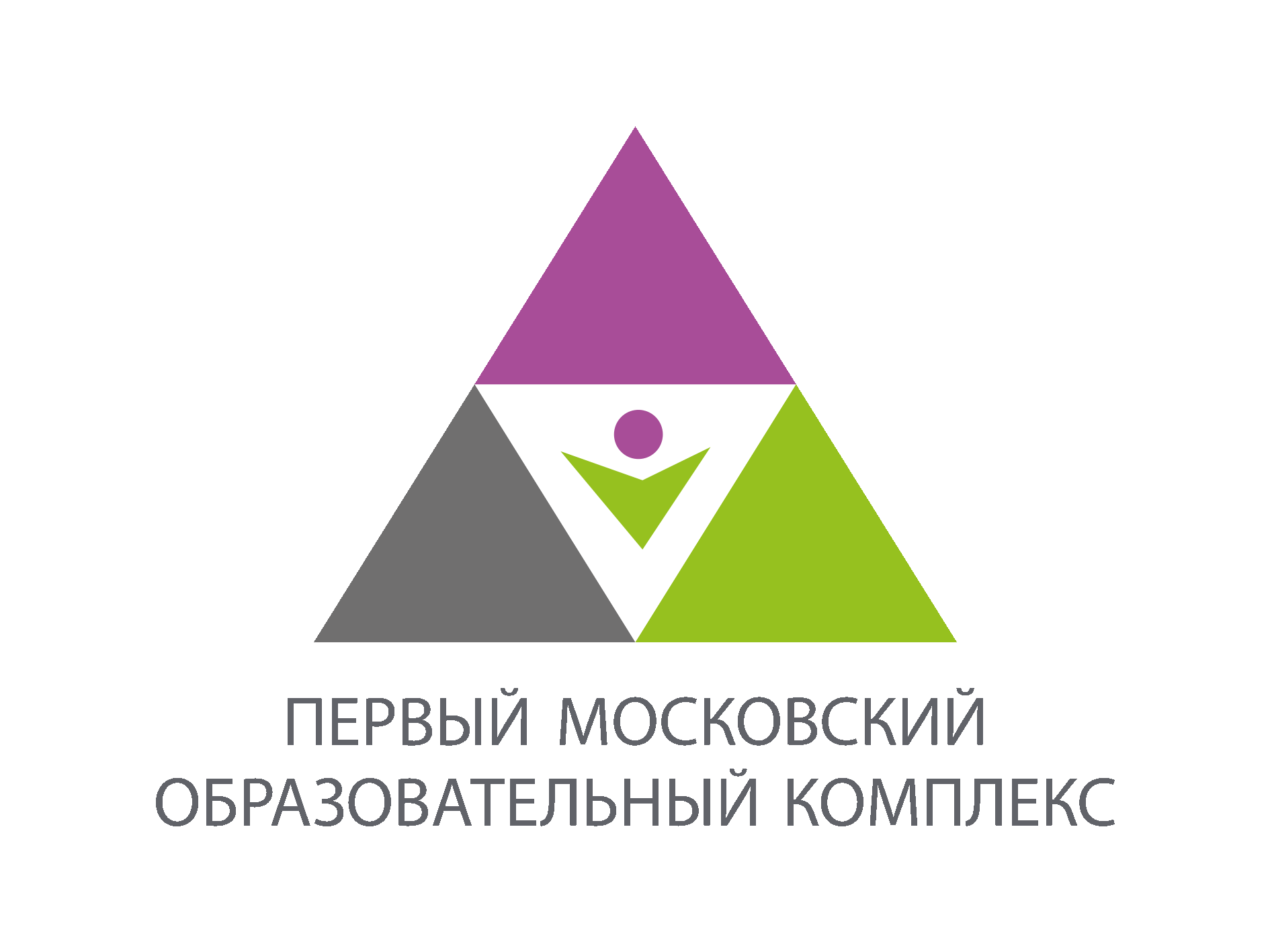 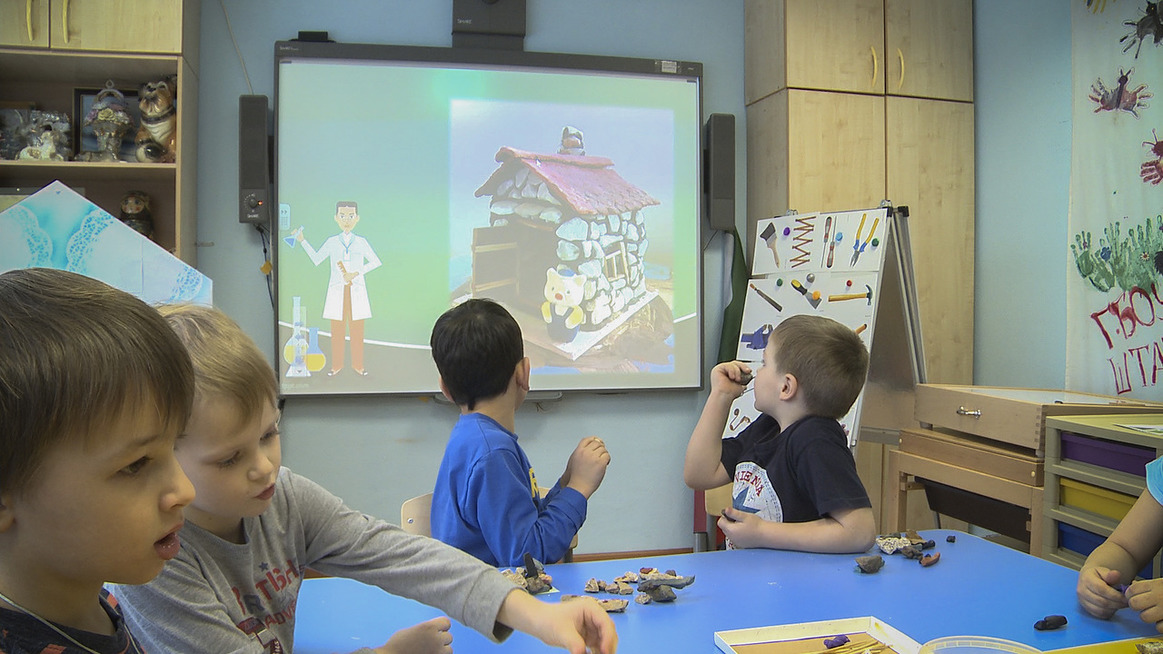 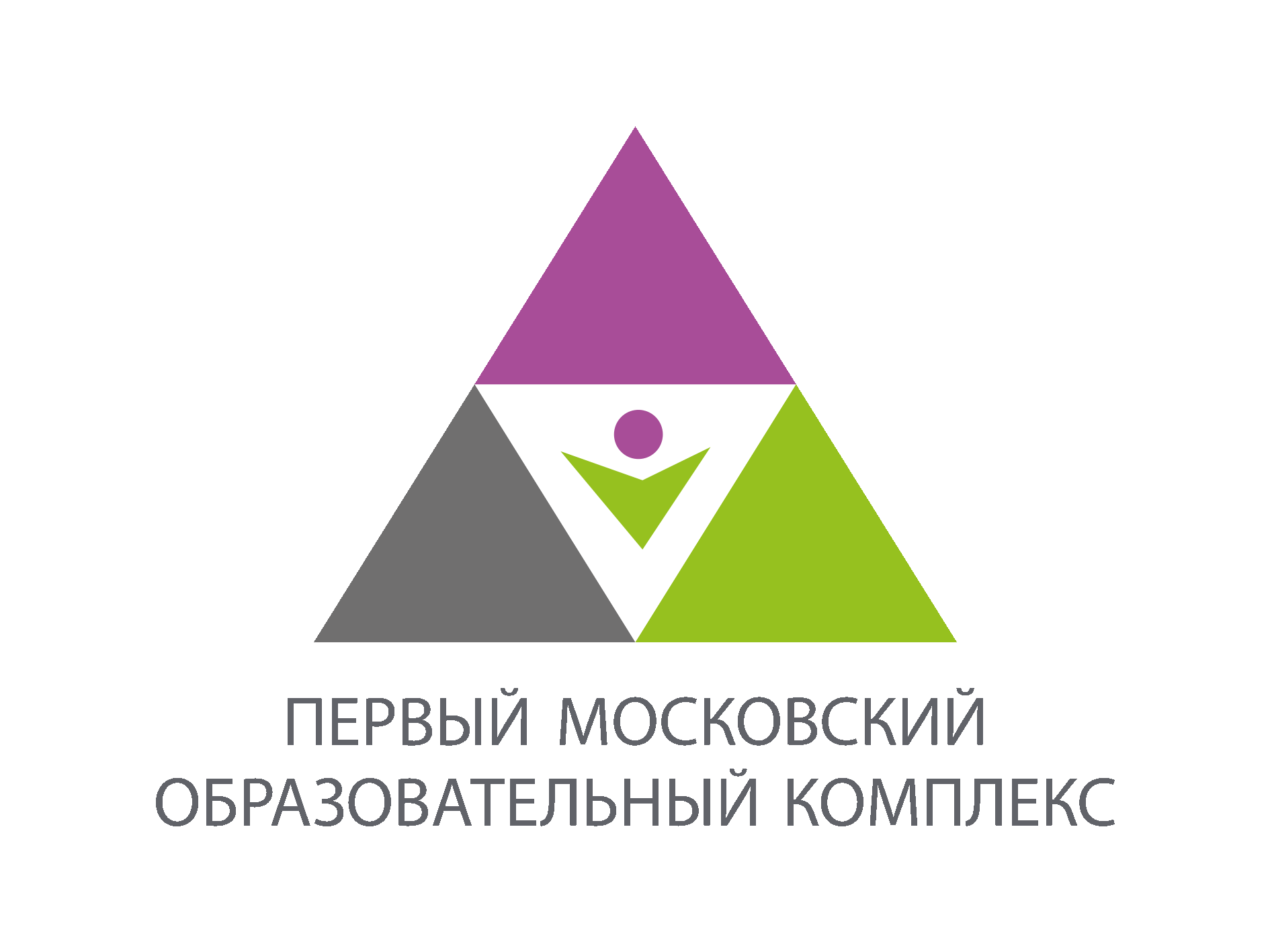 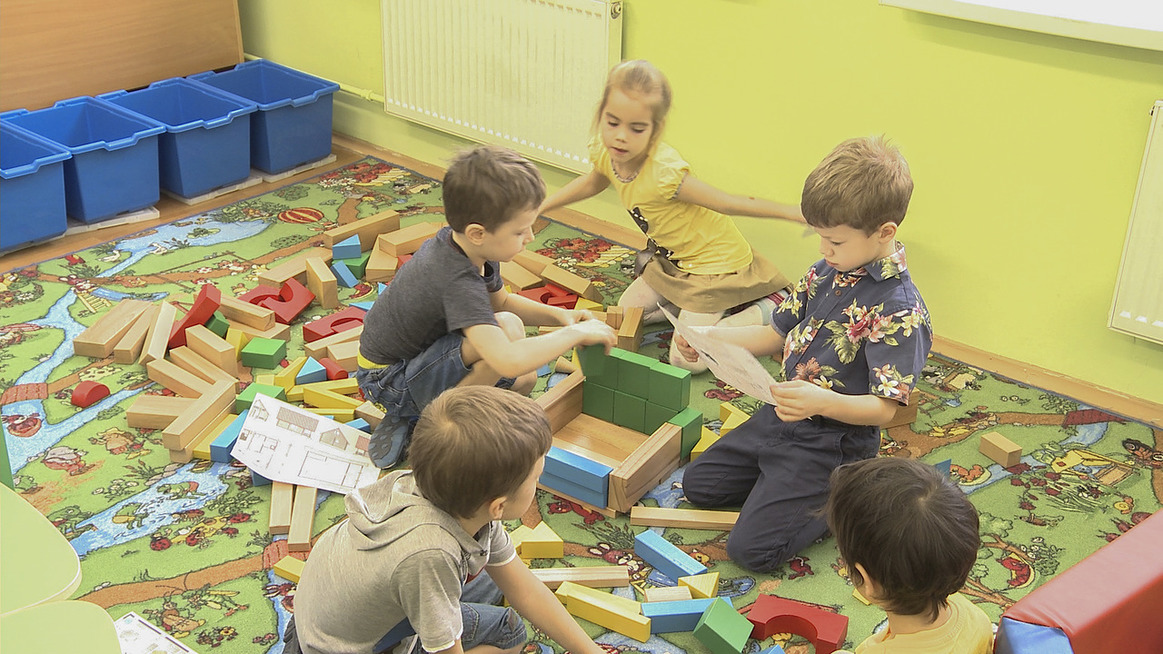 Спасибо!